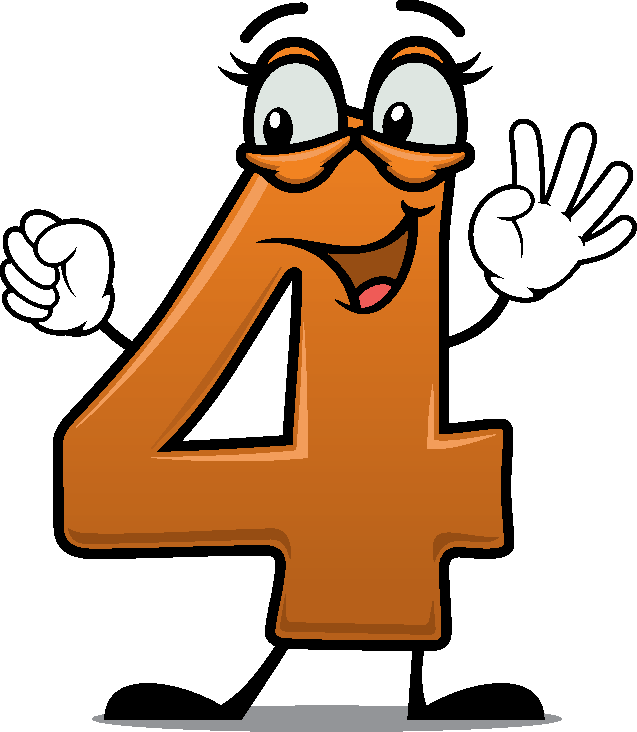 Тема:  
«Счёт до четырех. Число и цифра 4»
https://infourok.ru/
Задачи:

 Закрепление и систематизация  представлений о числе и цифре 4, умение считать до четырех, соотносить цифру с количеством; закреплять счетные умения.
Закрепление умения выделять и сравнивать свойства предметов, умение сравнивать группы предметов по количеству.
Воспитывать положительные эмоции и радостное настроение у детей в процессе занятия;
ТРИ
ЧЕТЫРЕ
ОДИН
ДВА
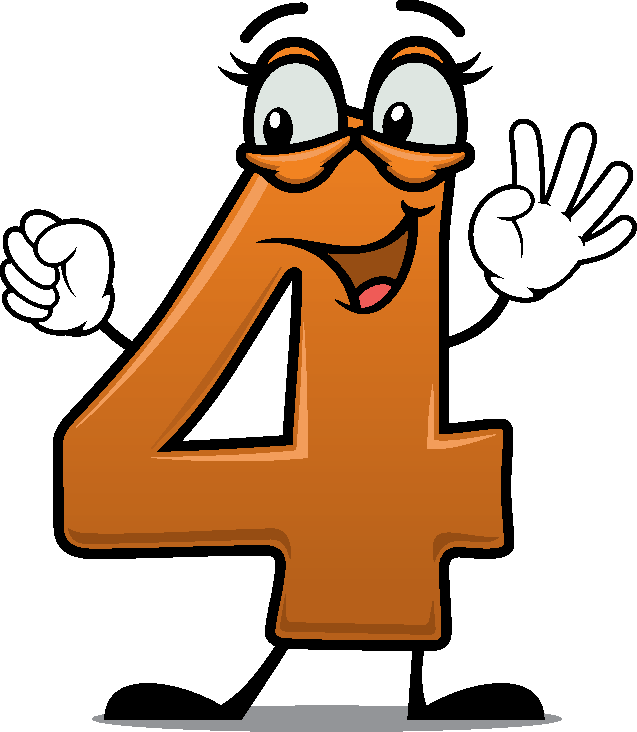 3
2
4
1
1
3
3
4
7
9
1
2
2
5
6
8
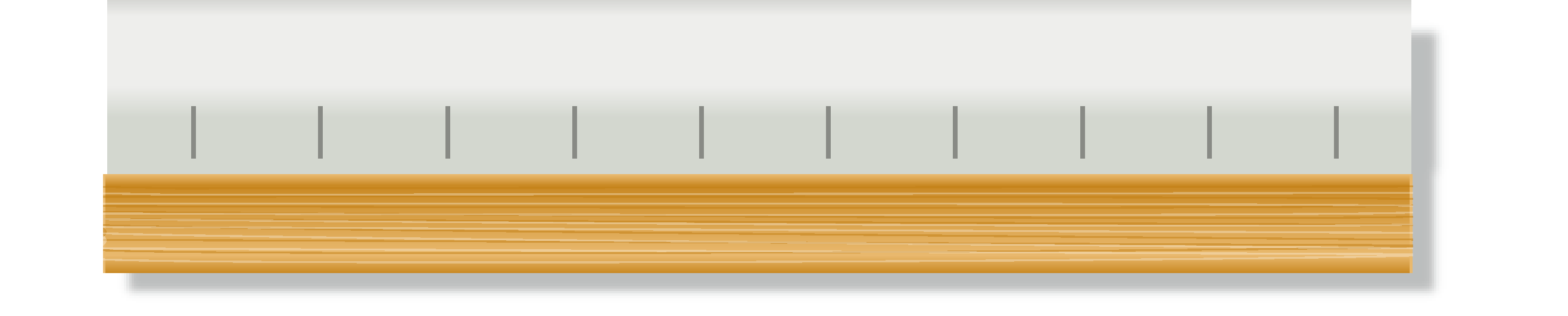 ЧЕТЫРЕ
4
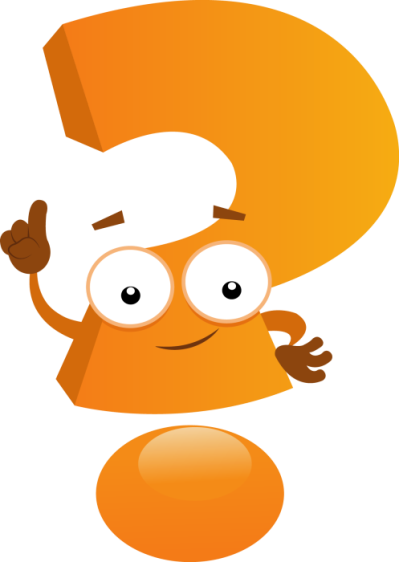 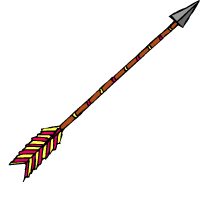 4
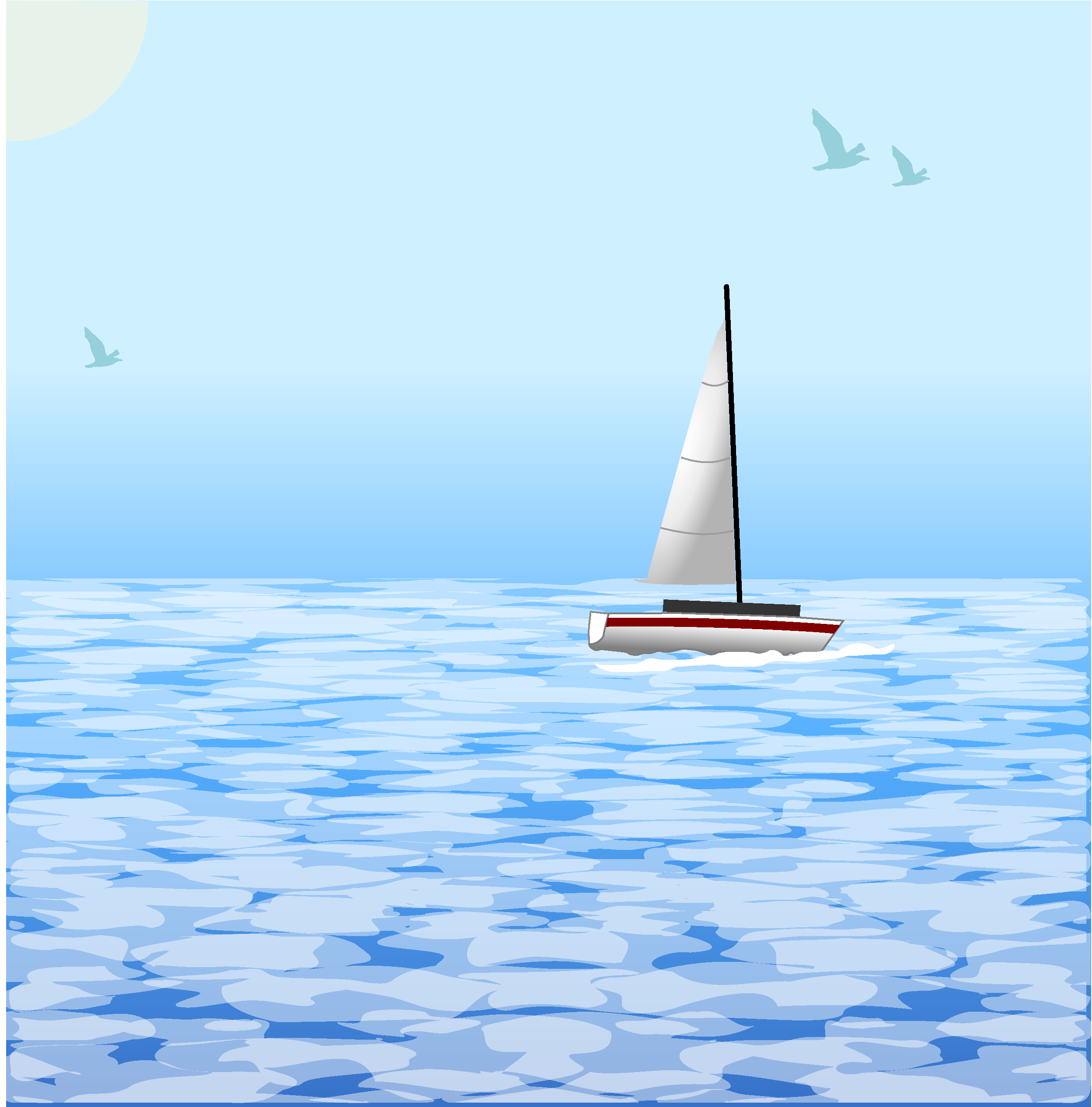 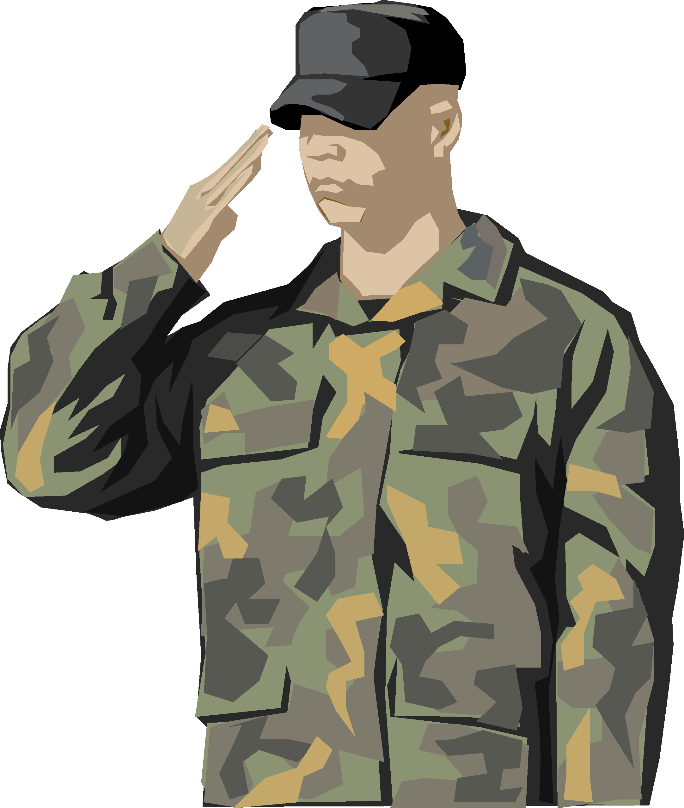 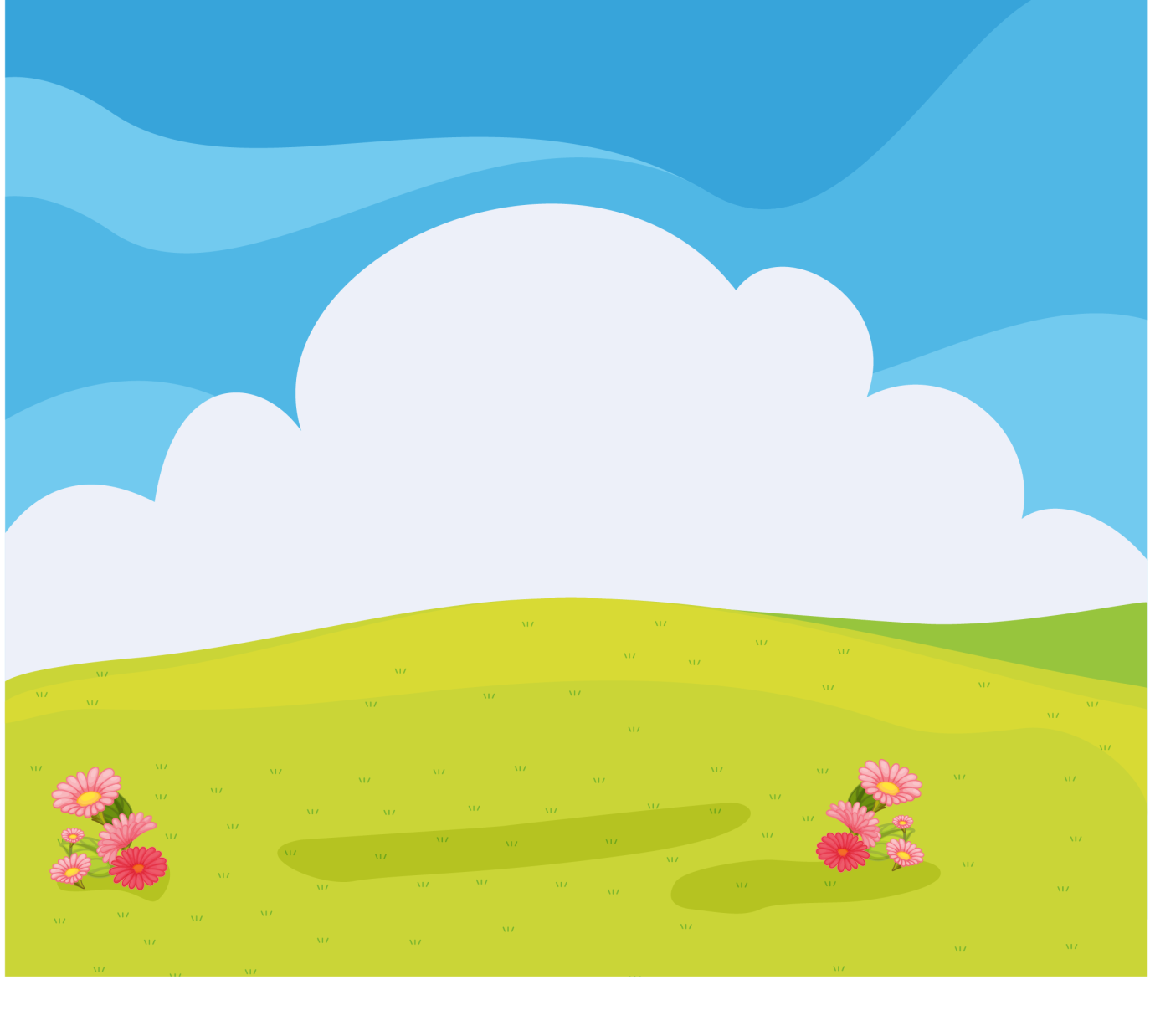 4
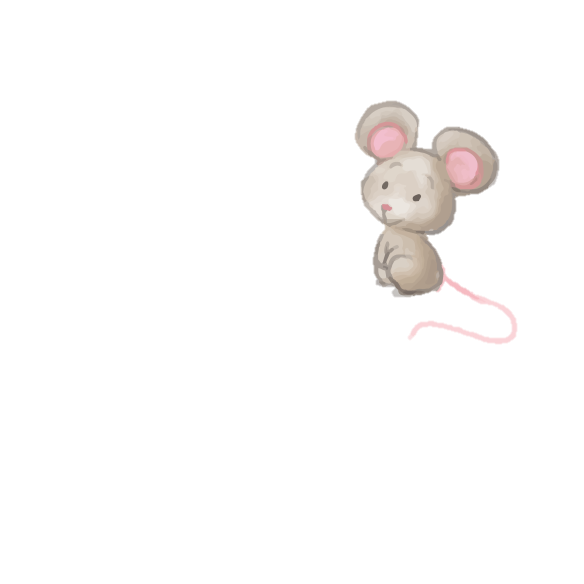 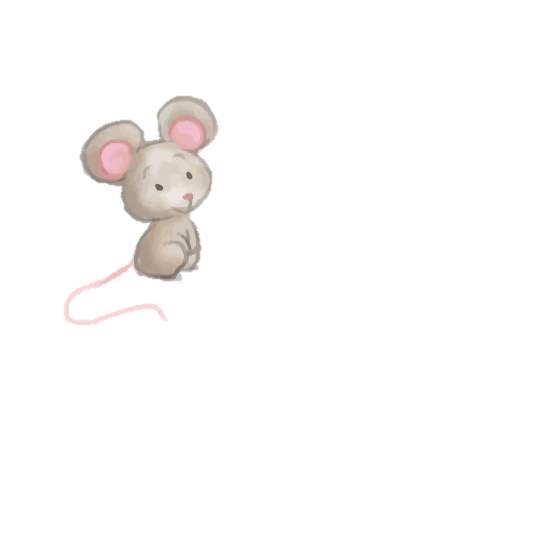 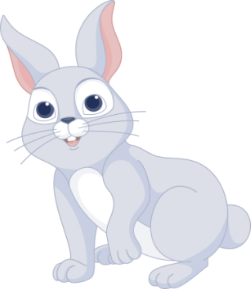 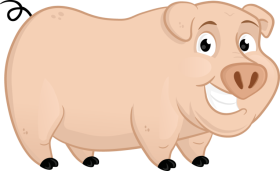 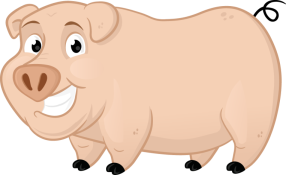 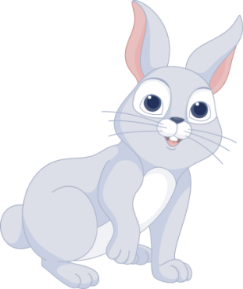 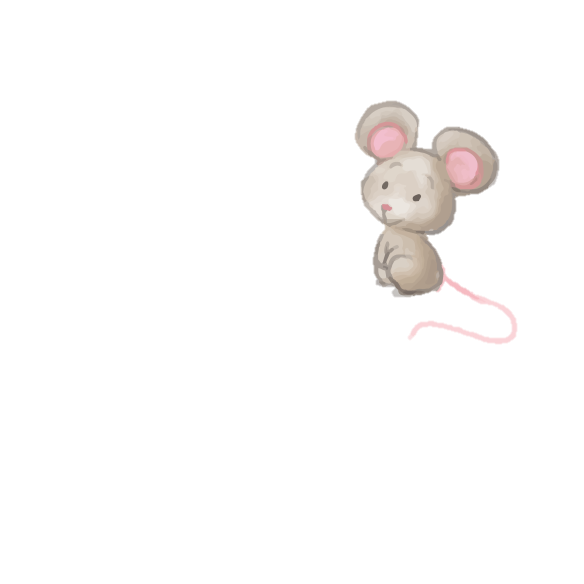 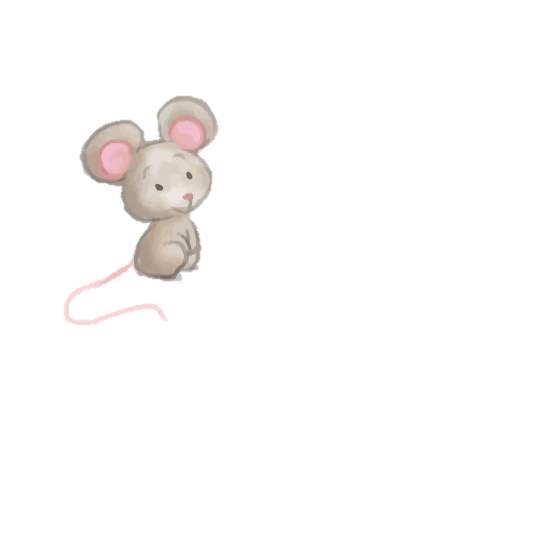 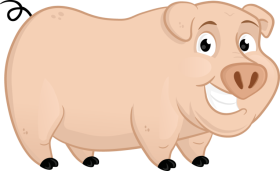 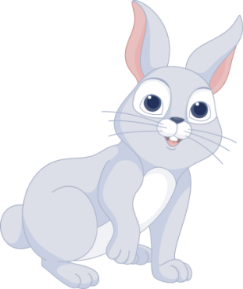 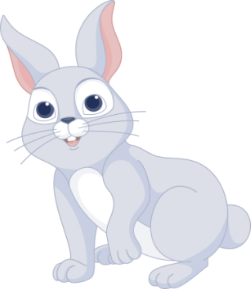 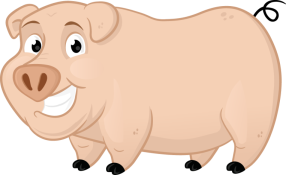 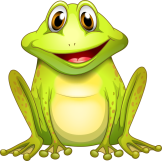 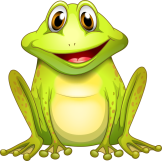 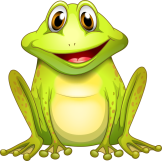 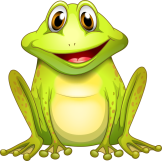 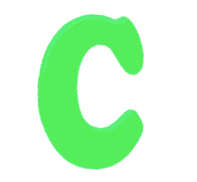 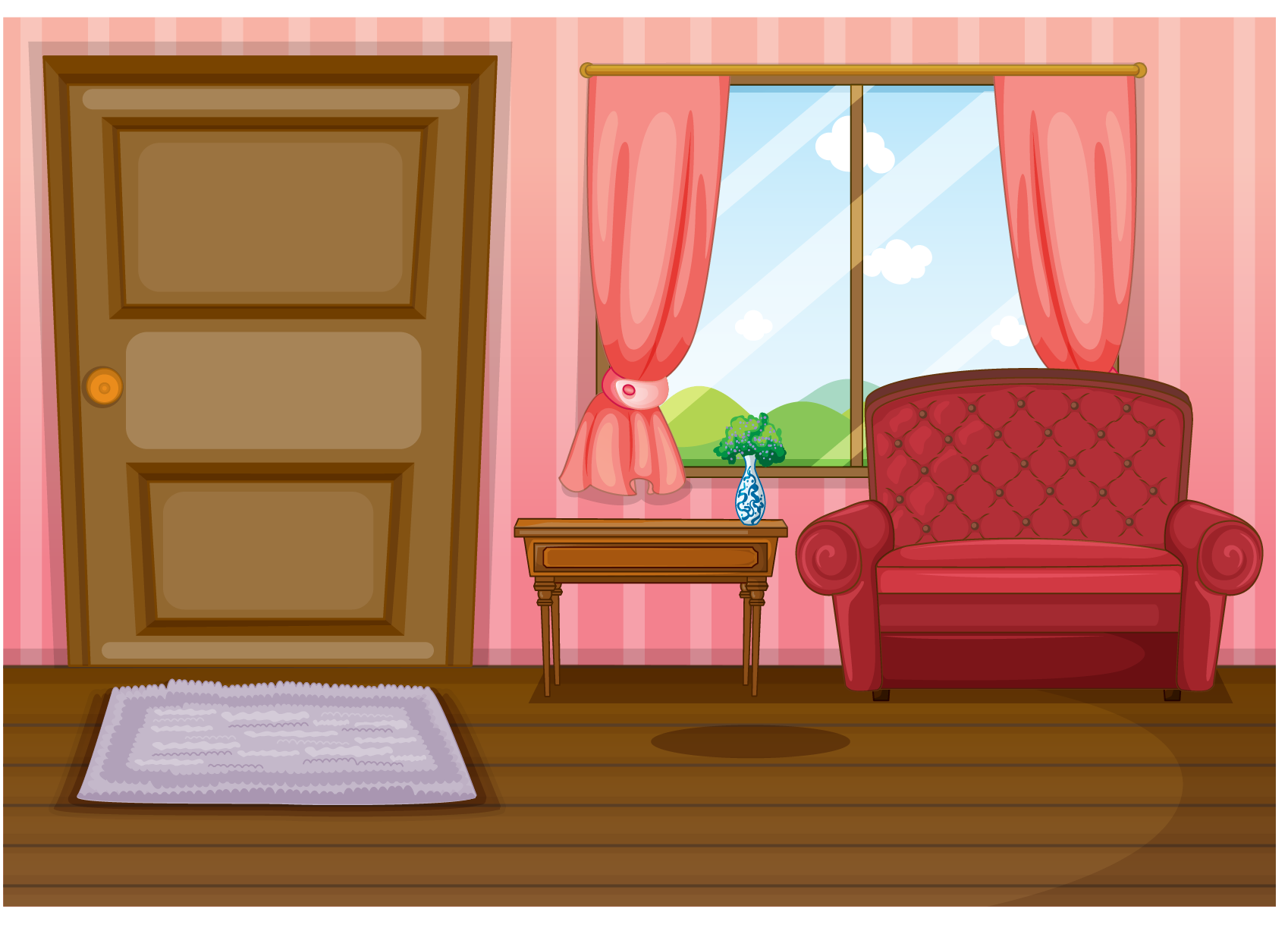 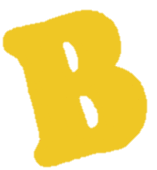 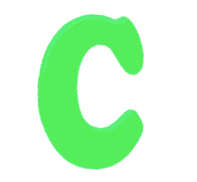 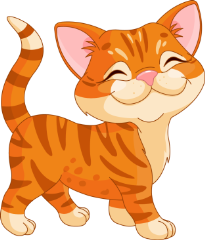 4
5
6
7
9
1
2
3
8
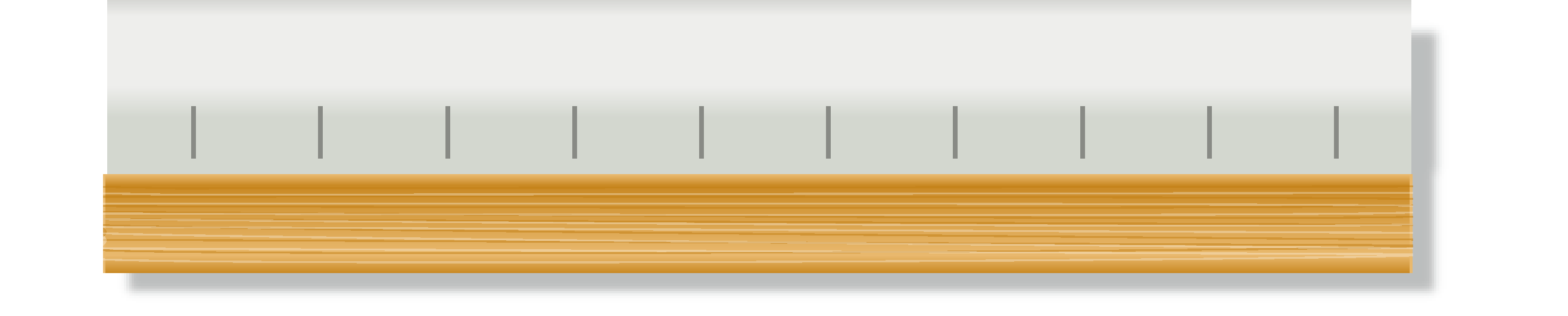 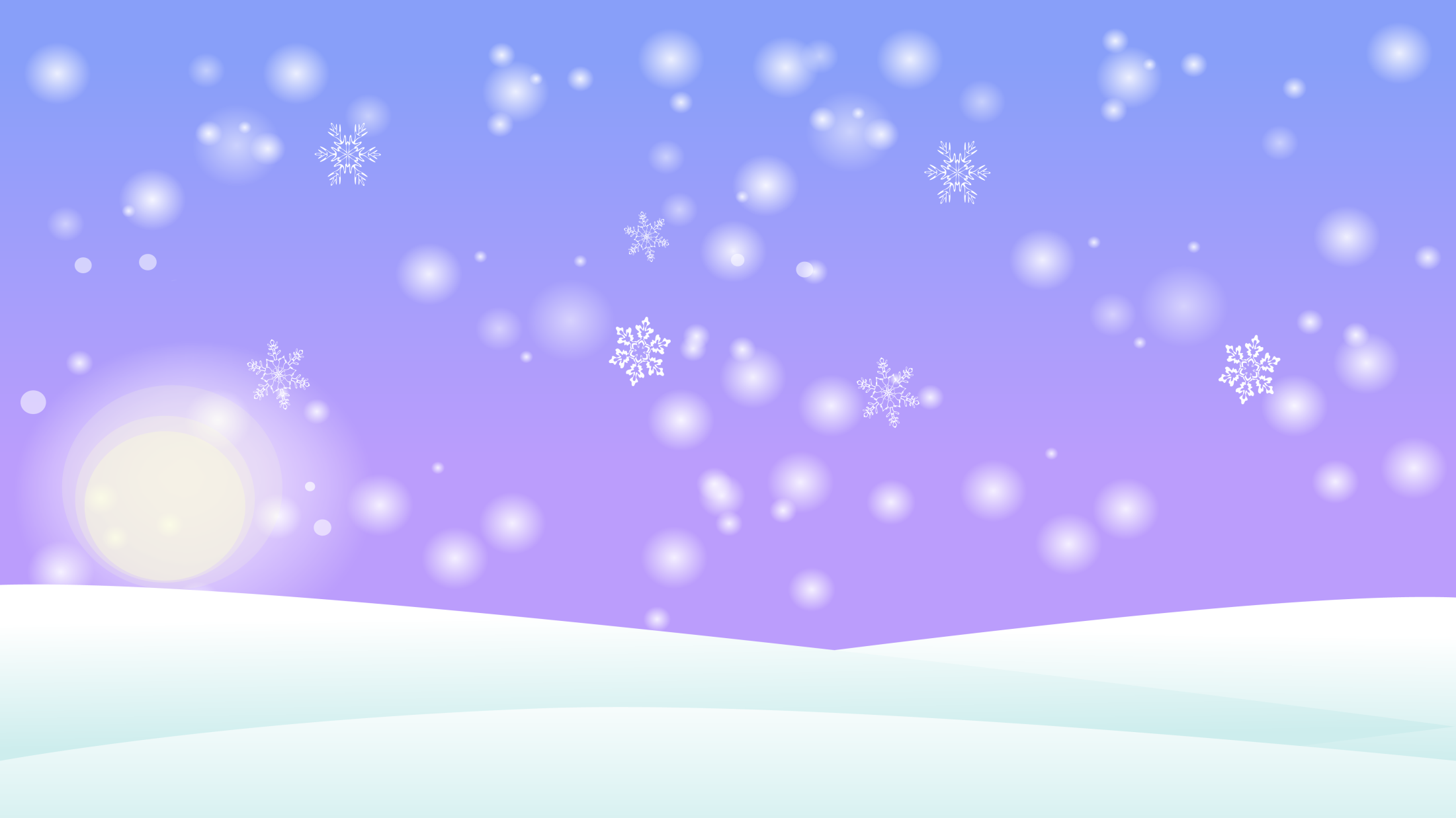 +
=
1
1
+
1
1
4
+
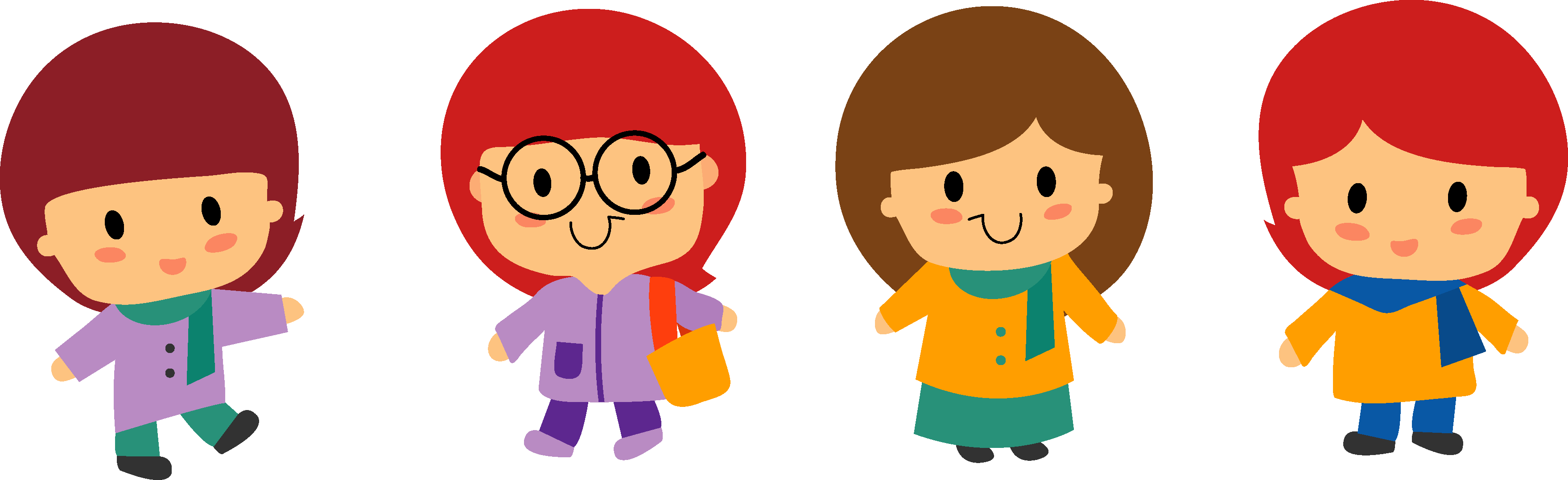 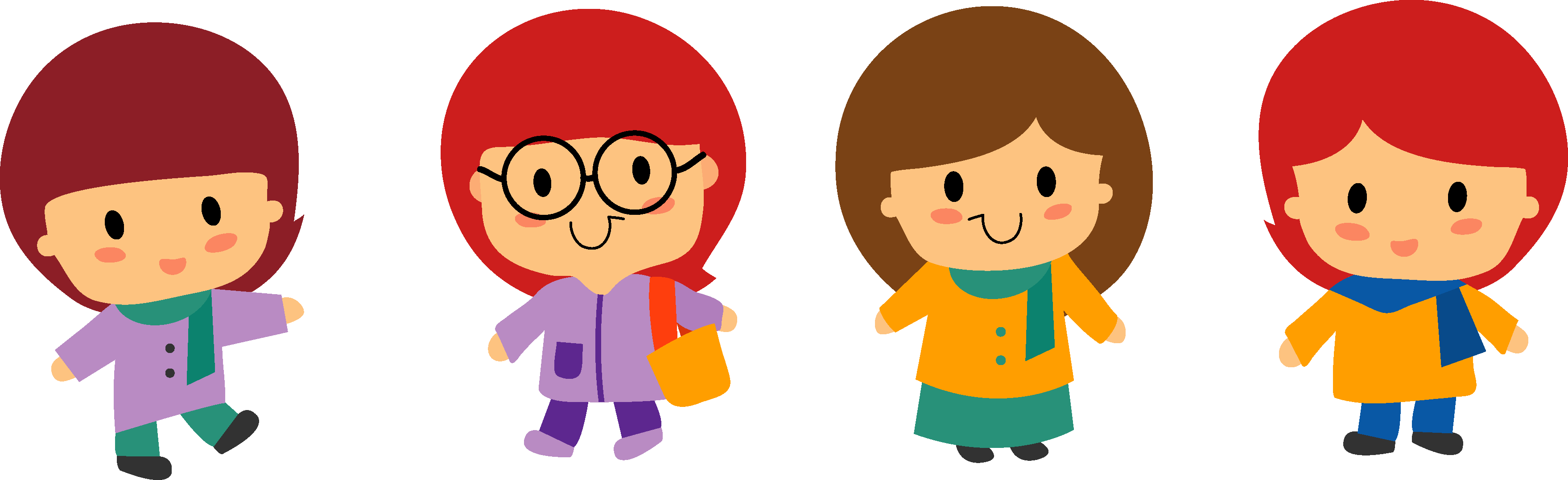 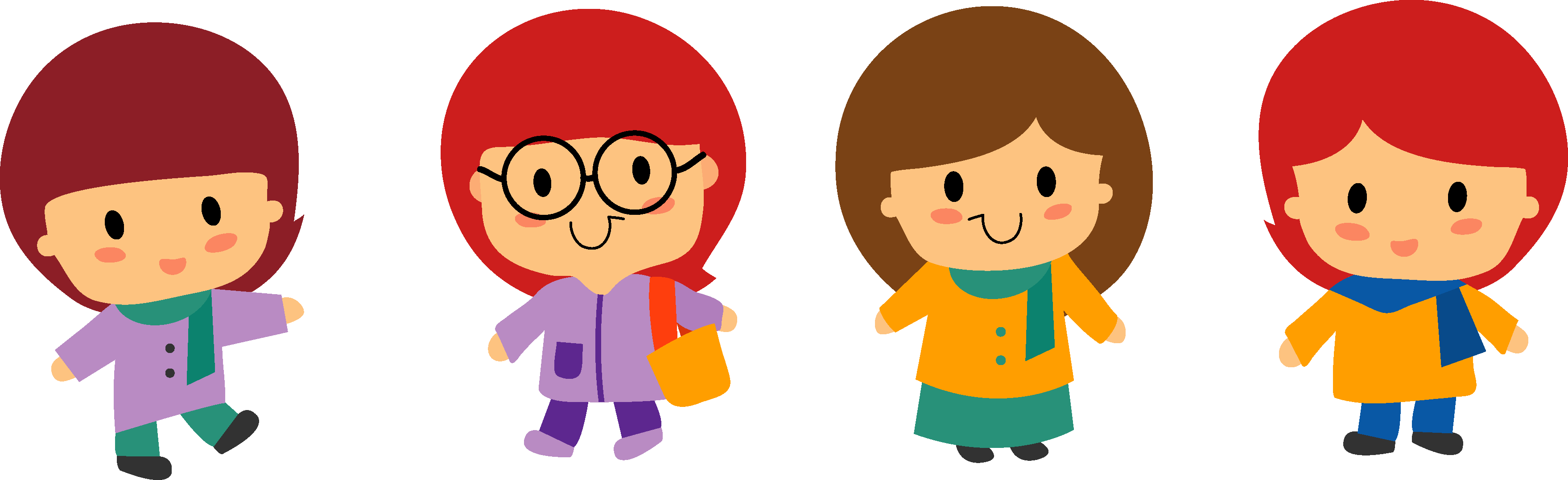 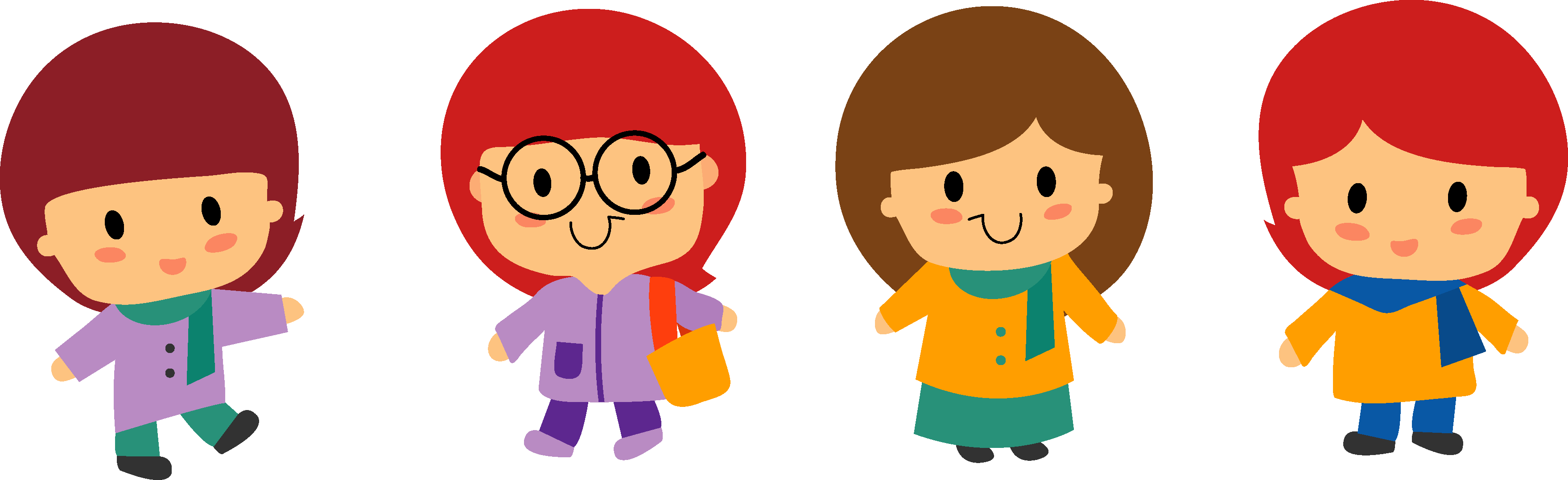 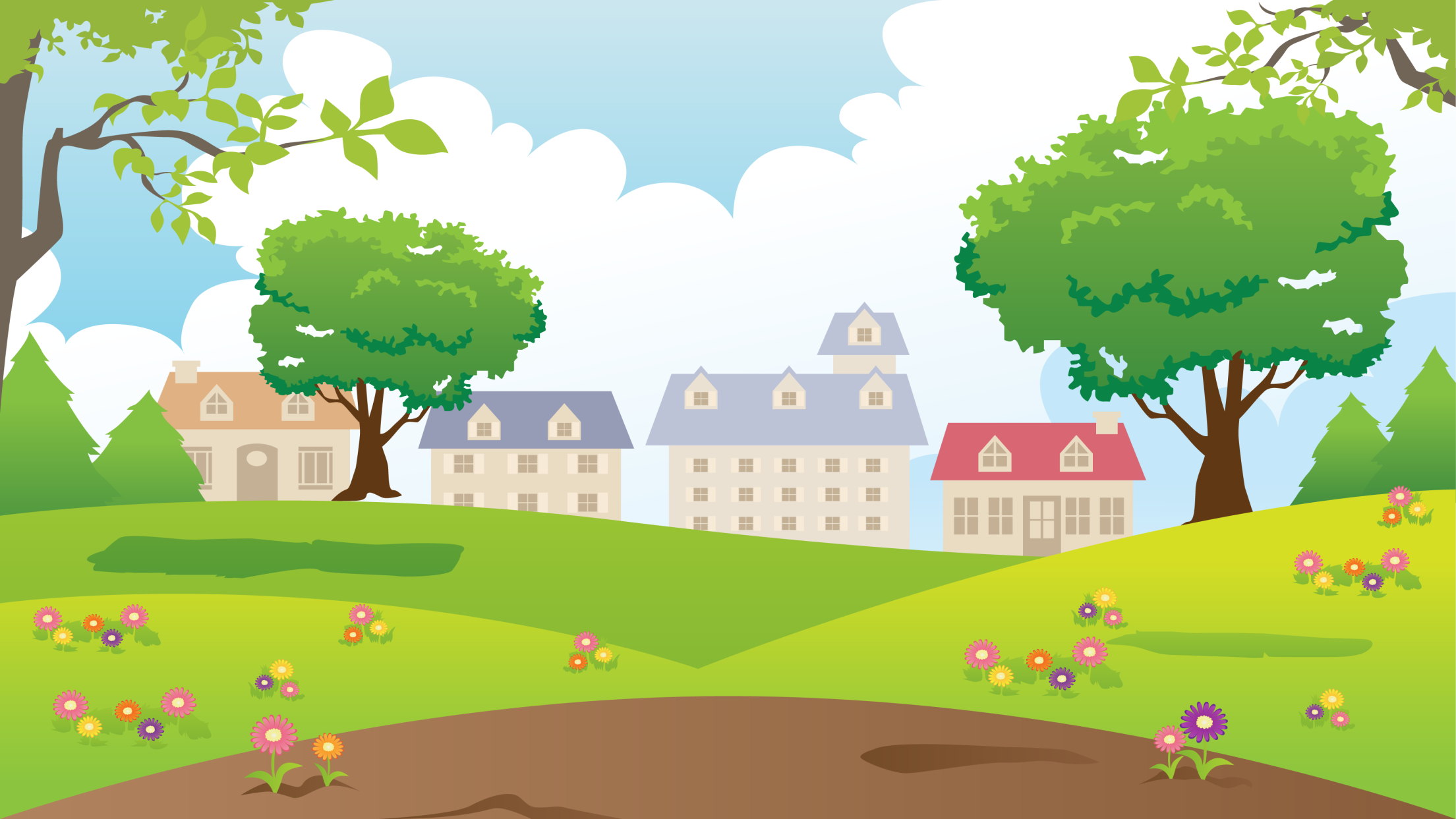 +
=
2
2
4
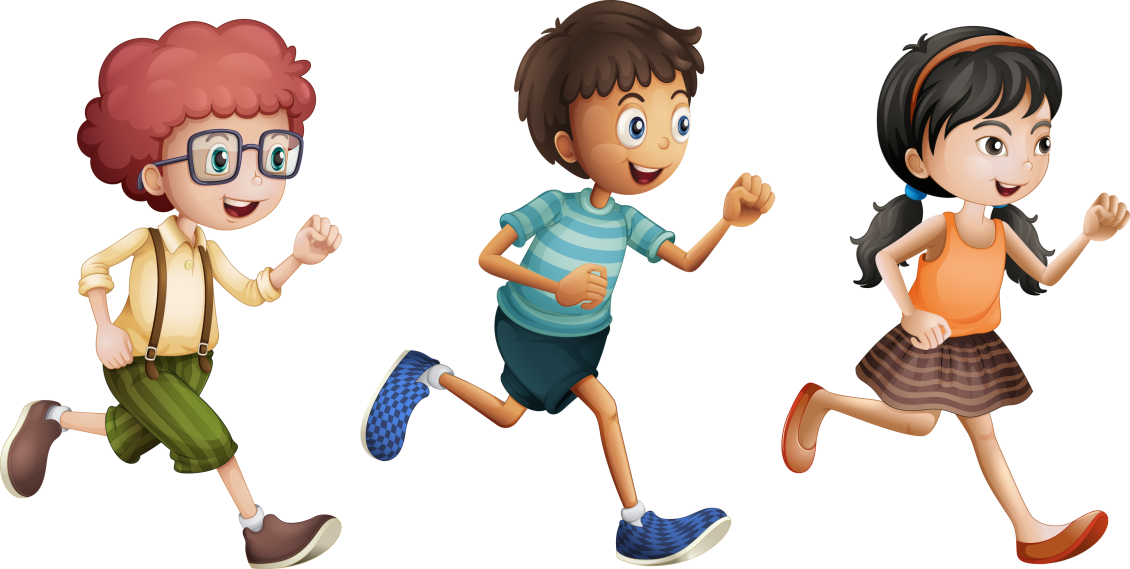 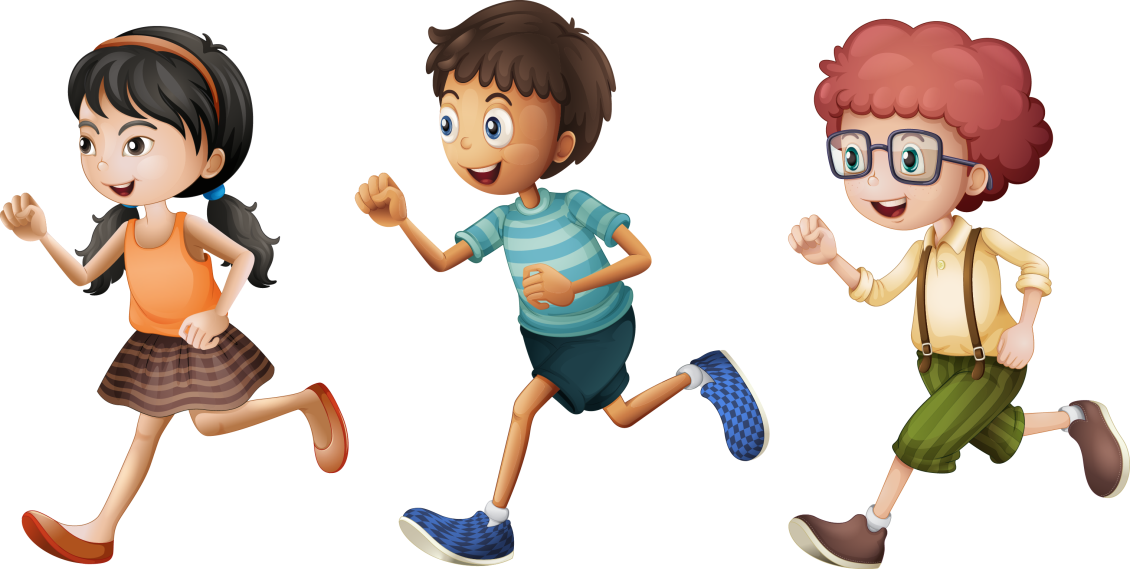 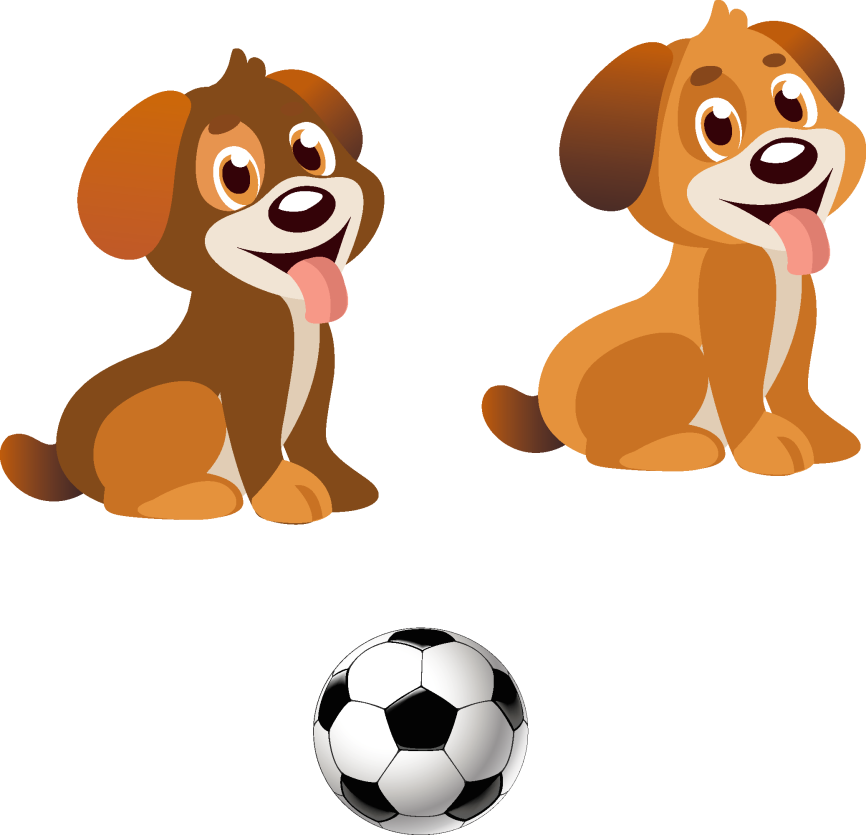 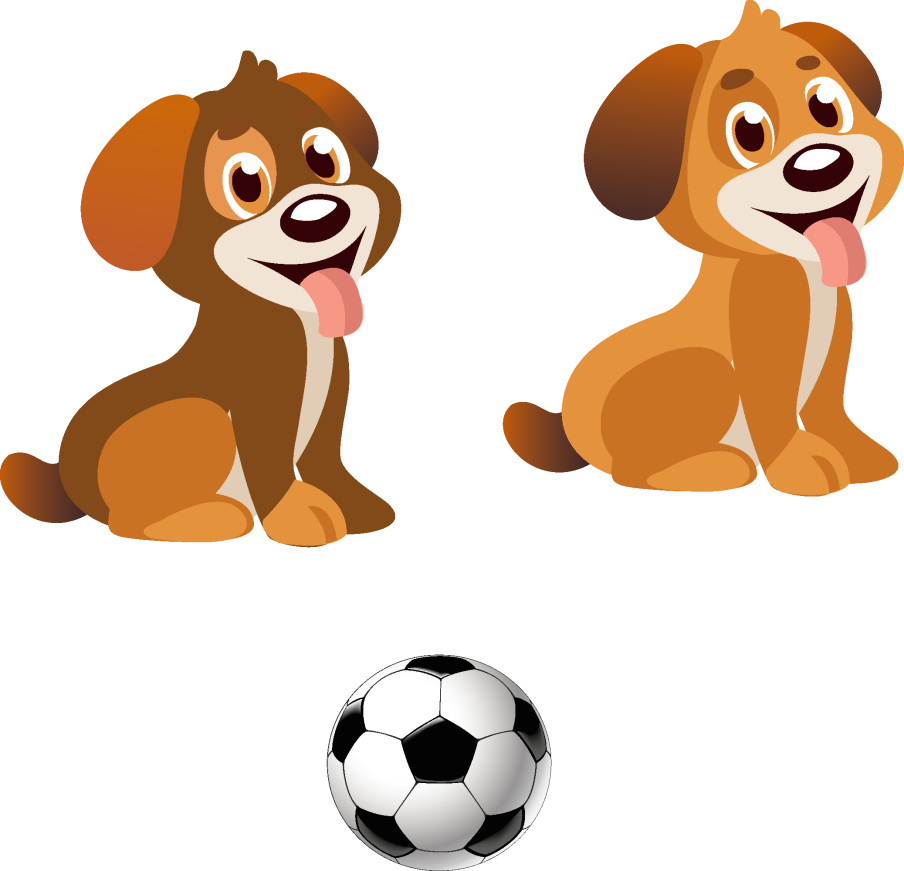 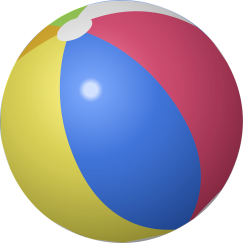 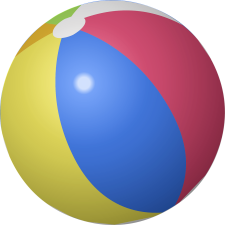 +
=
+
=
3
1
4
1
3
4
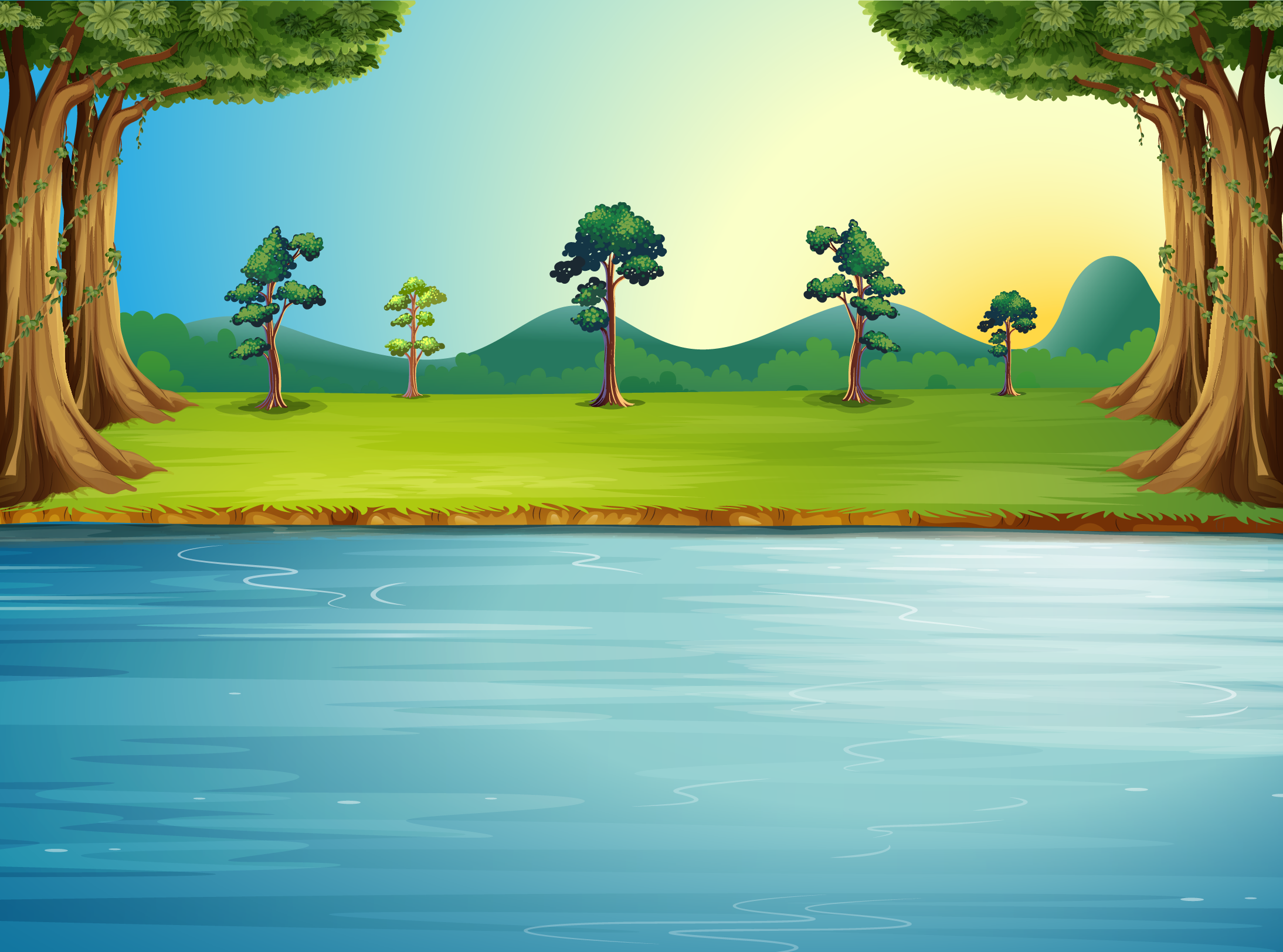 4
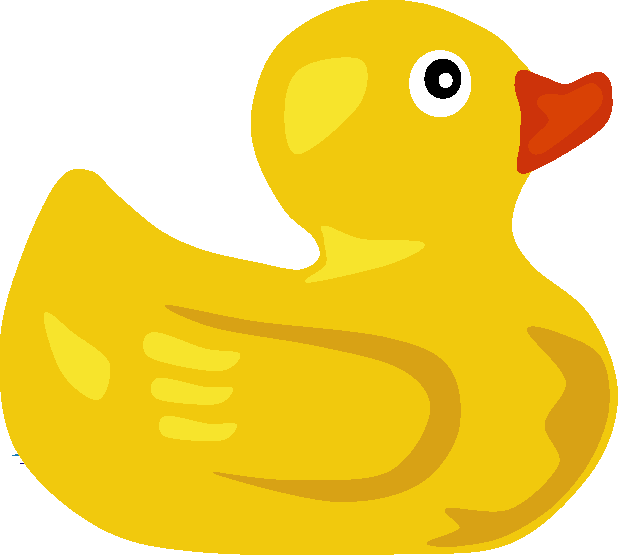 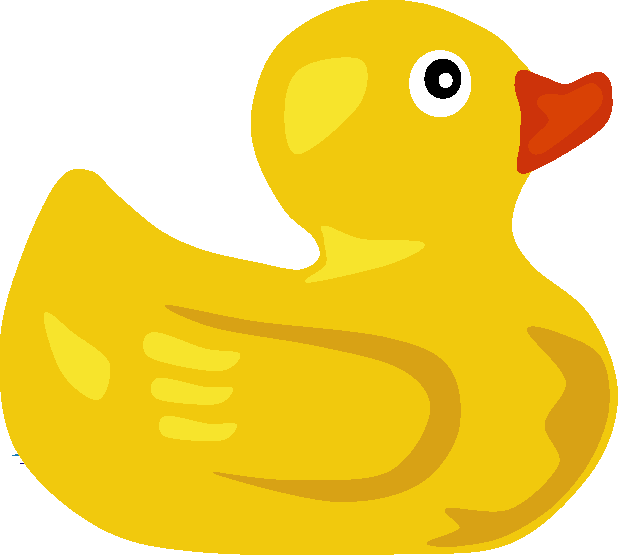 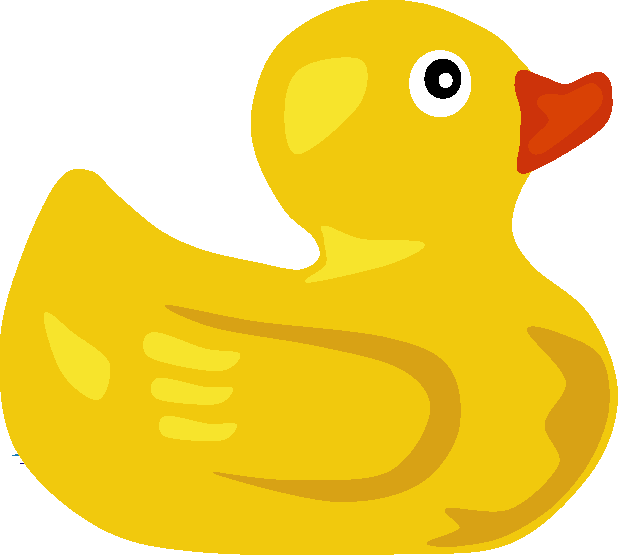 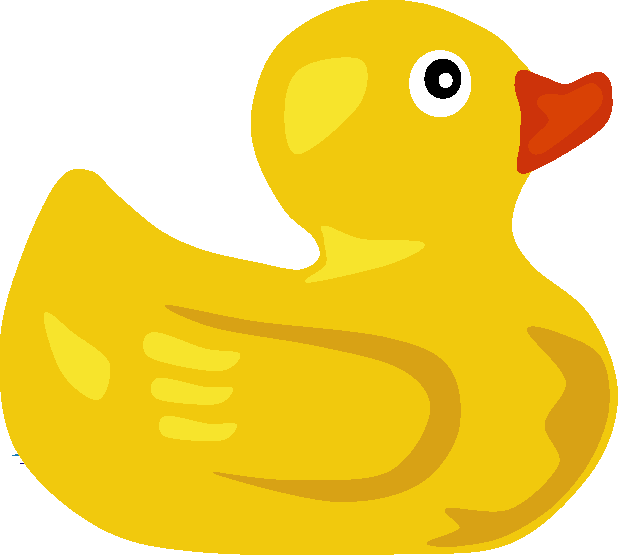 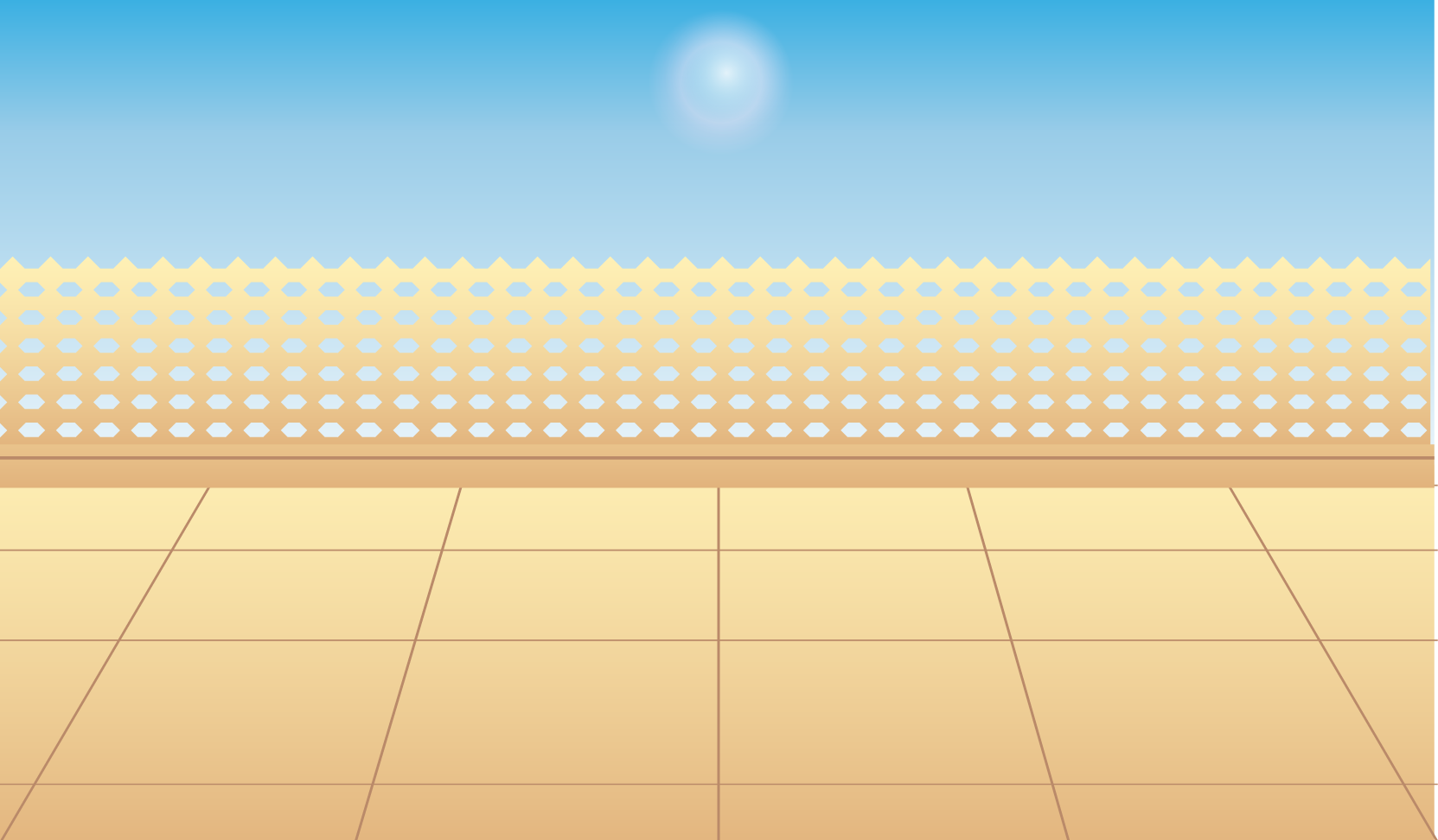 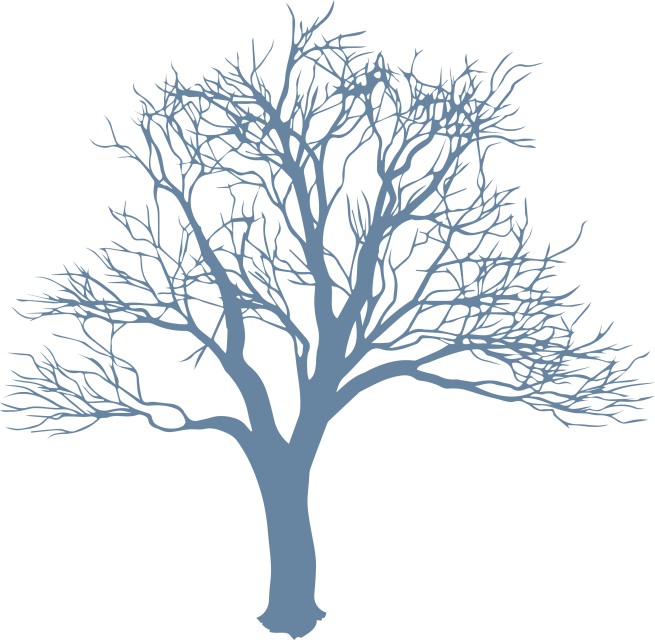 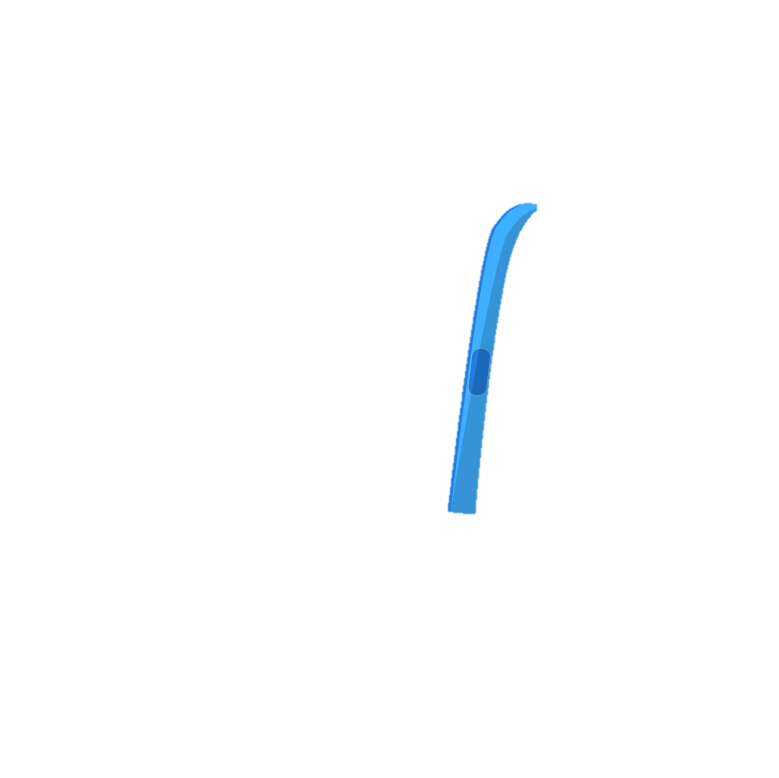 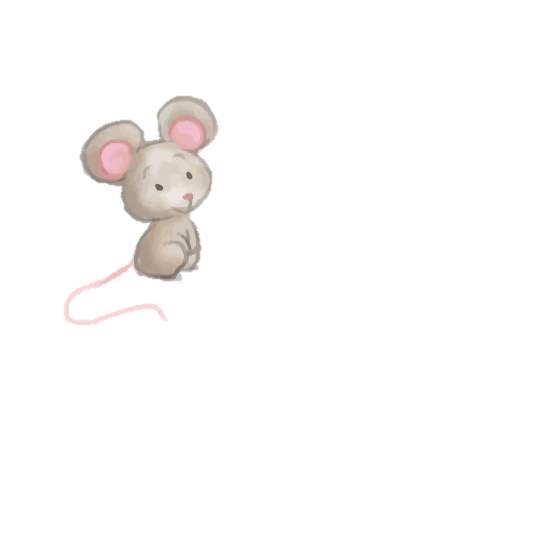 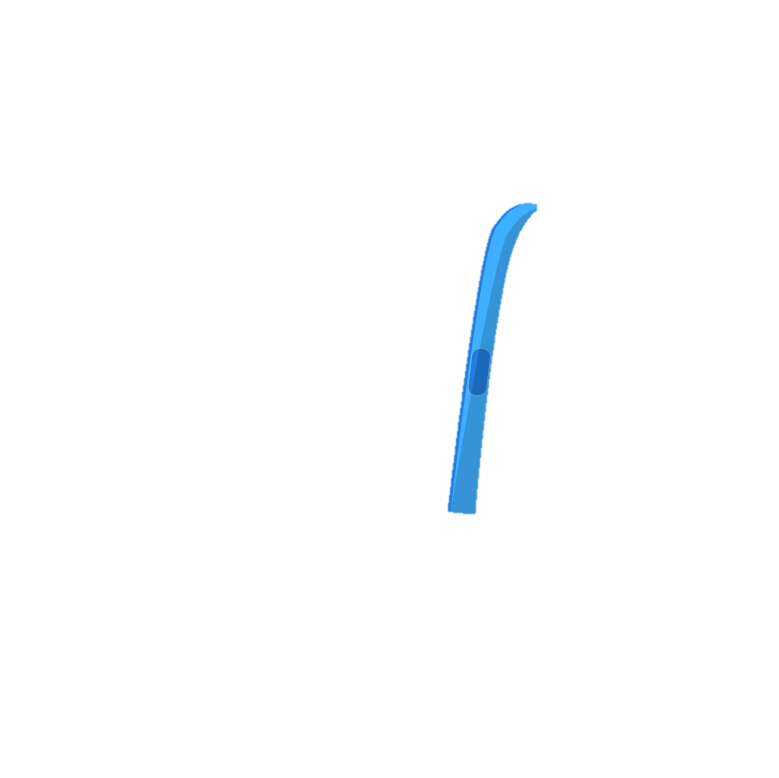 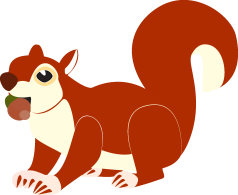 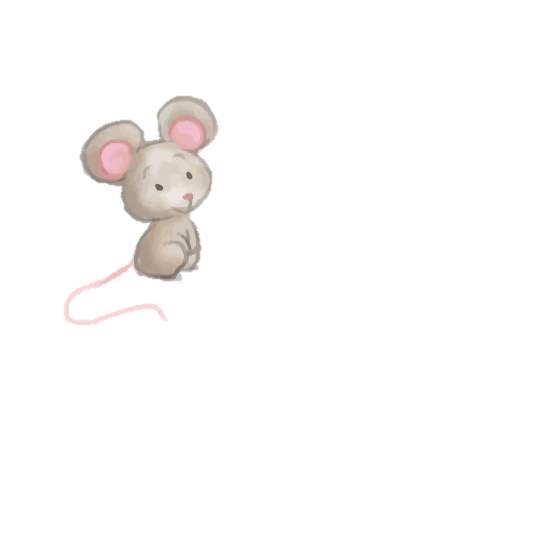 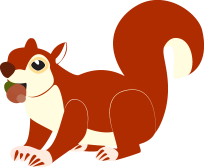 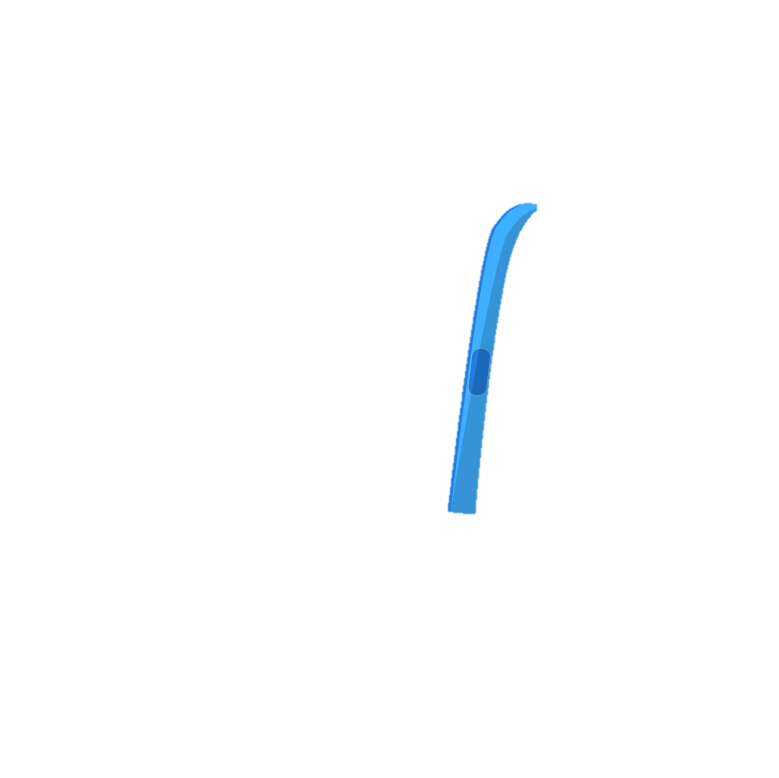 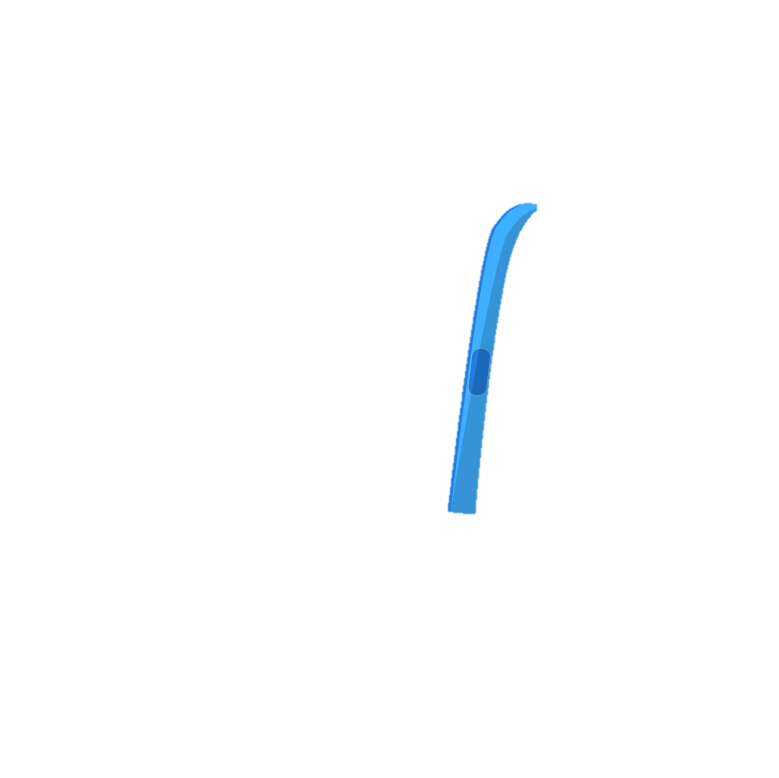 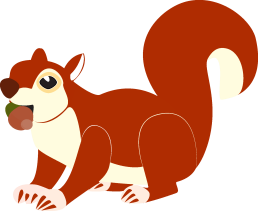 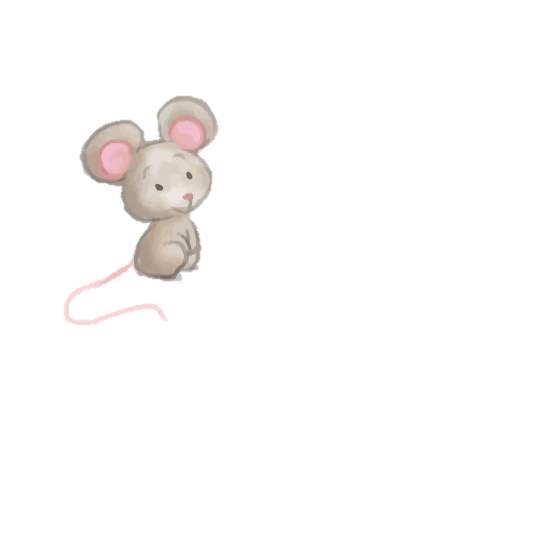 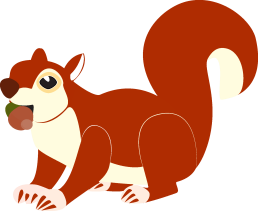 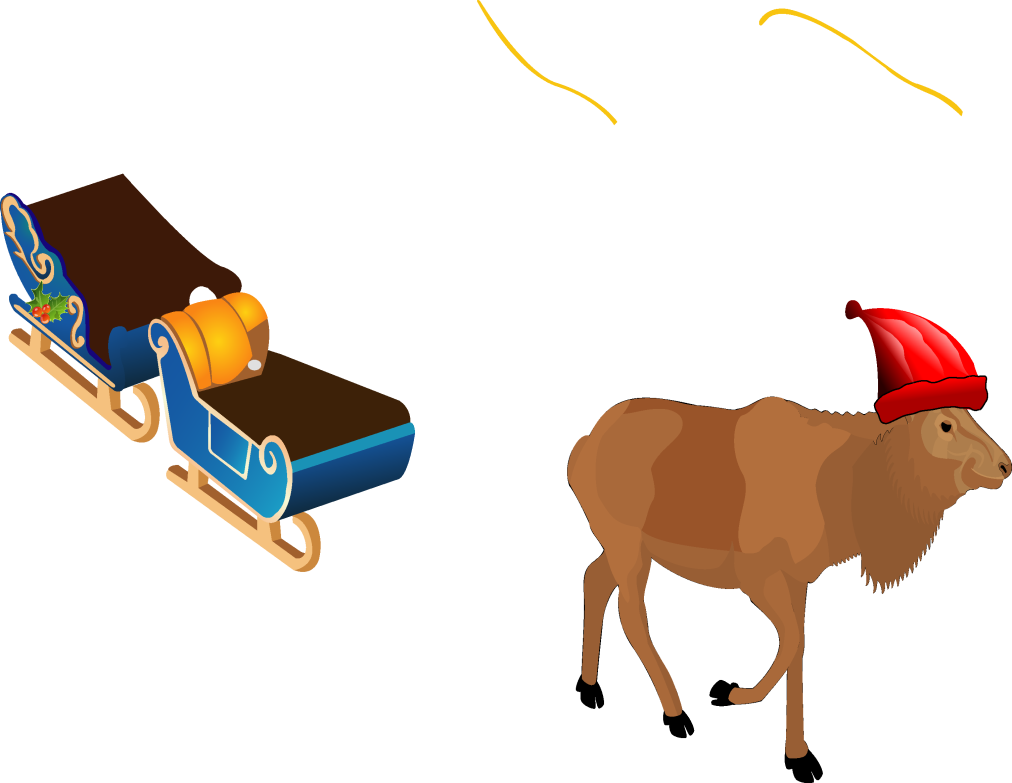 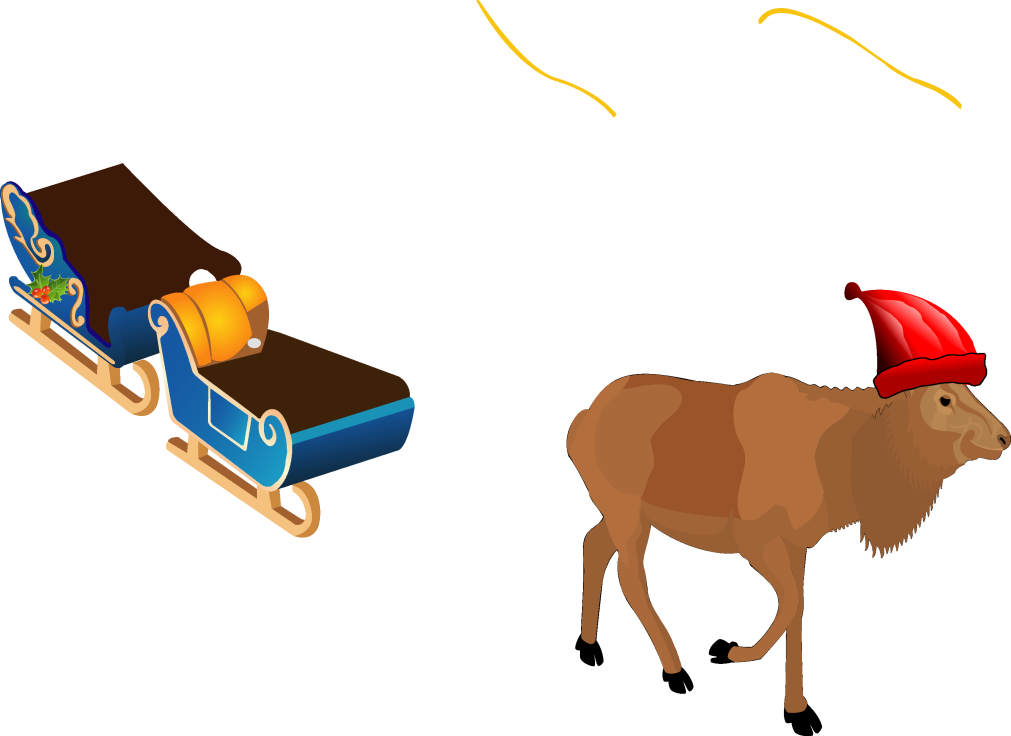 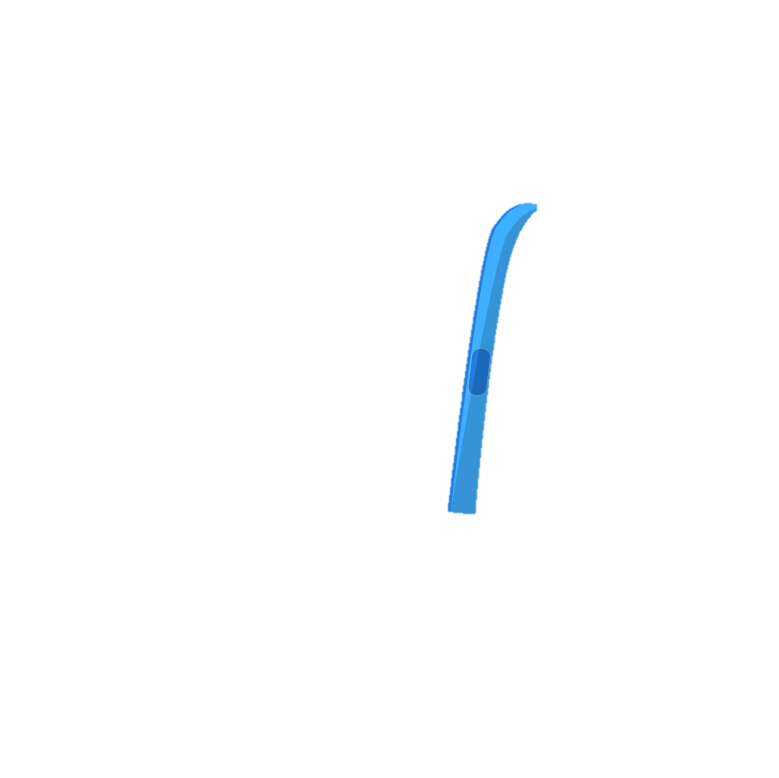 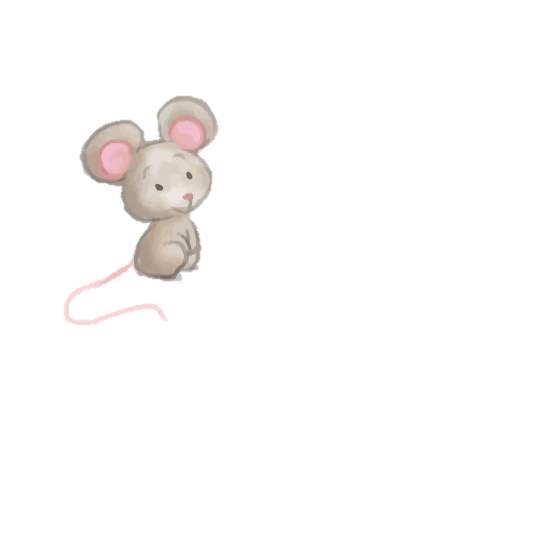 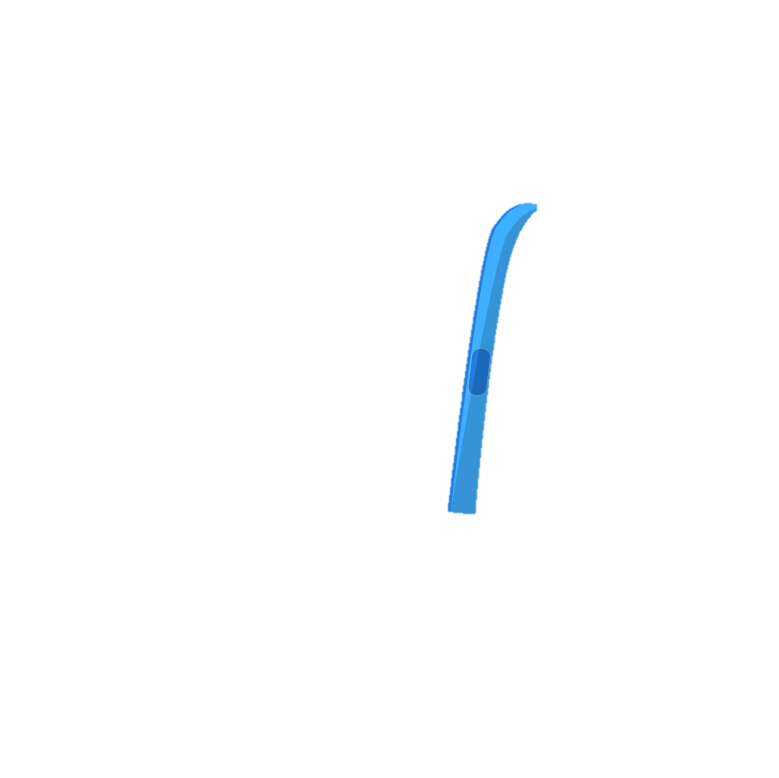 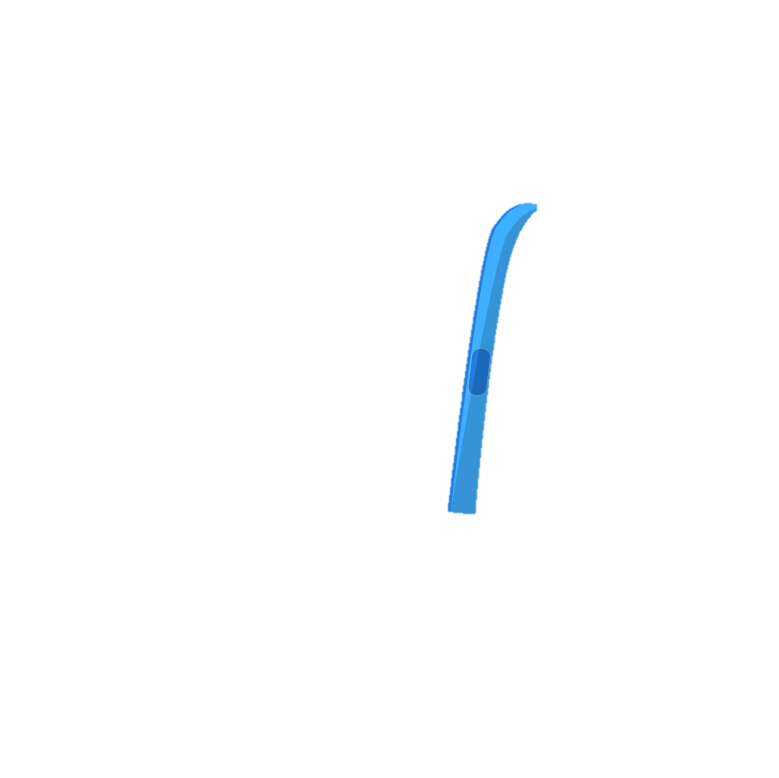 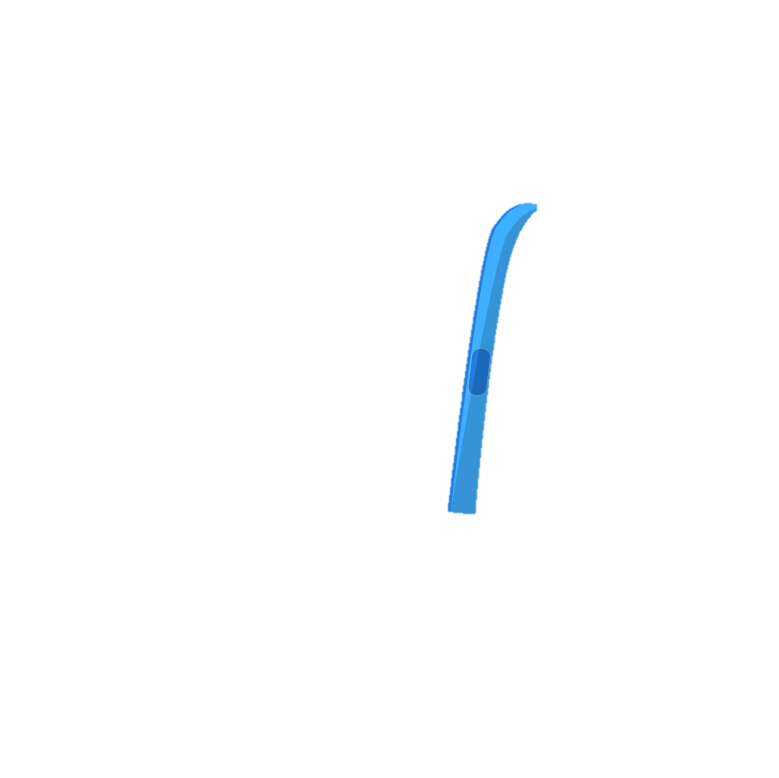 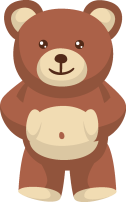 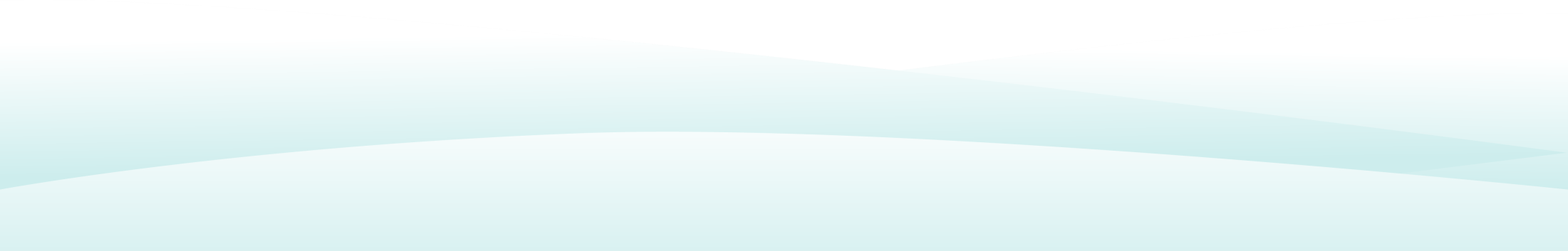 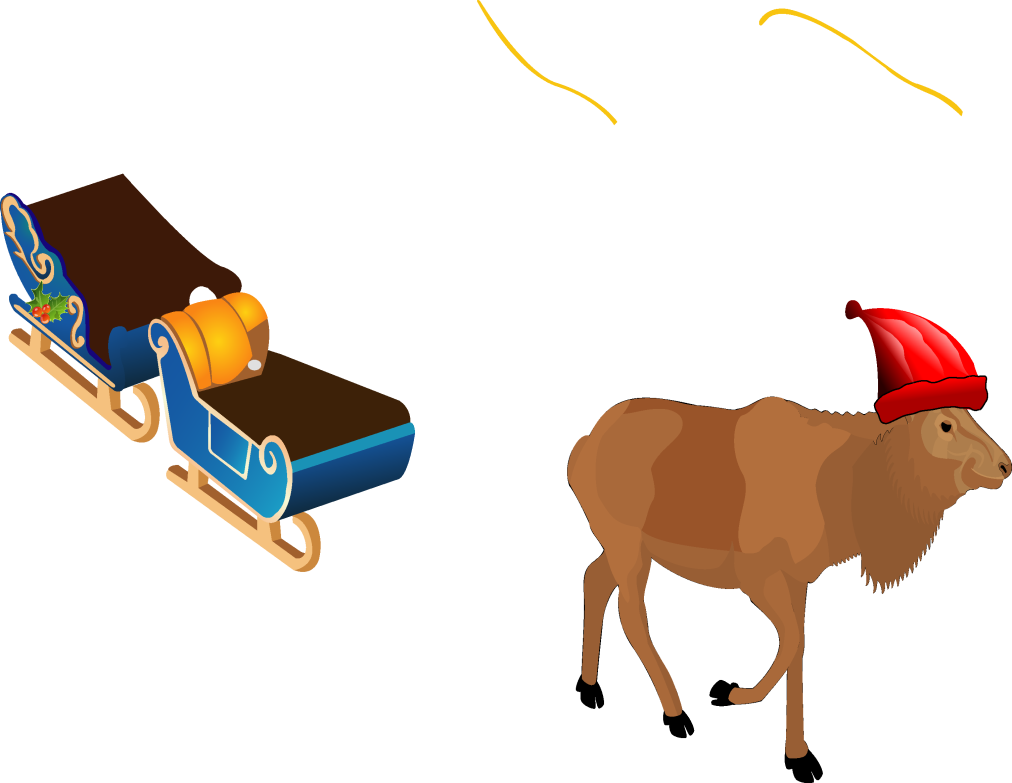 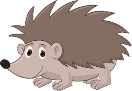 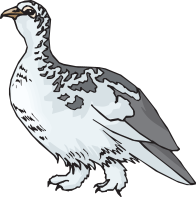 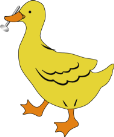 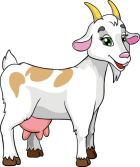 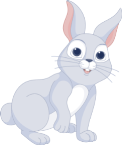 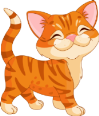 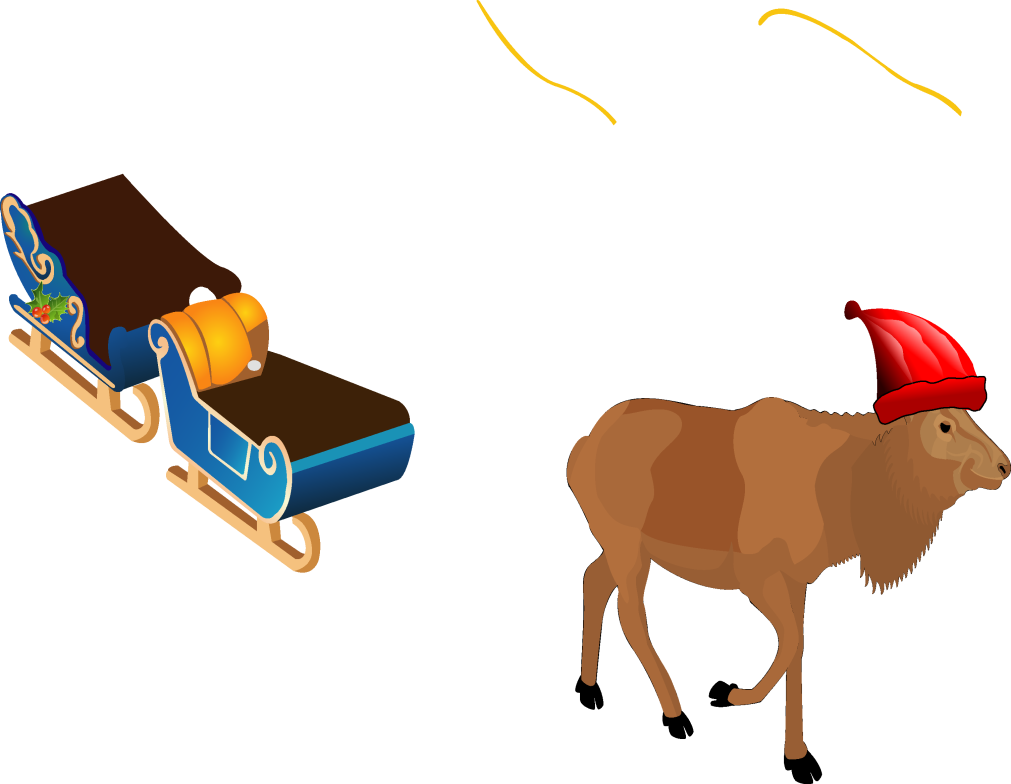 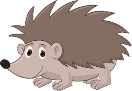 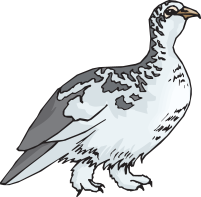 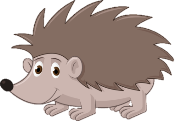 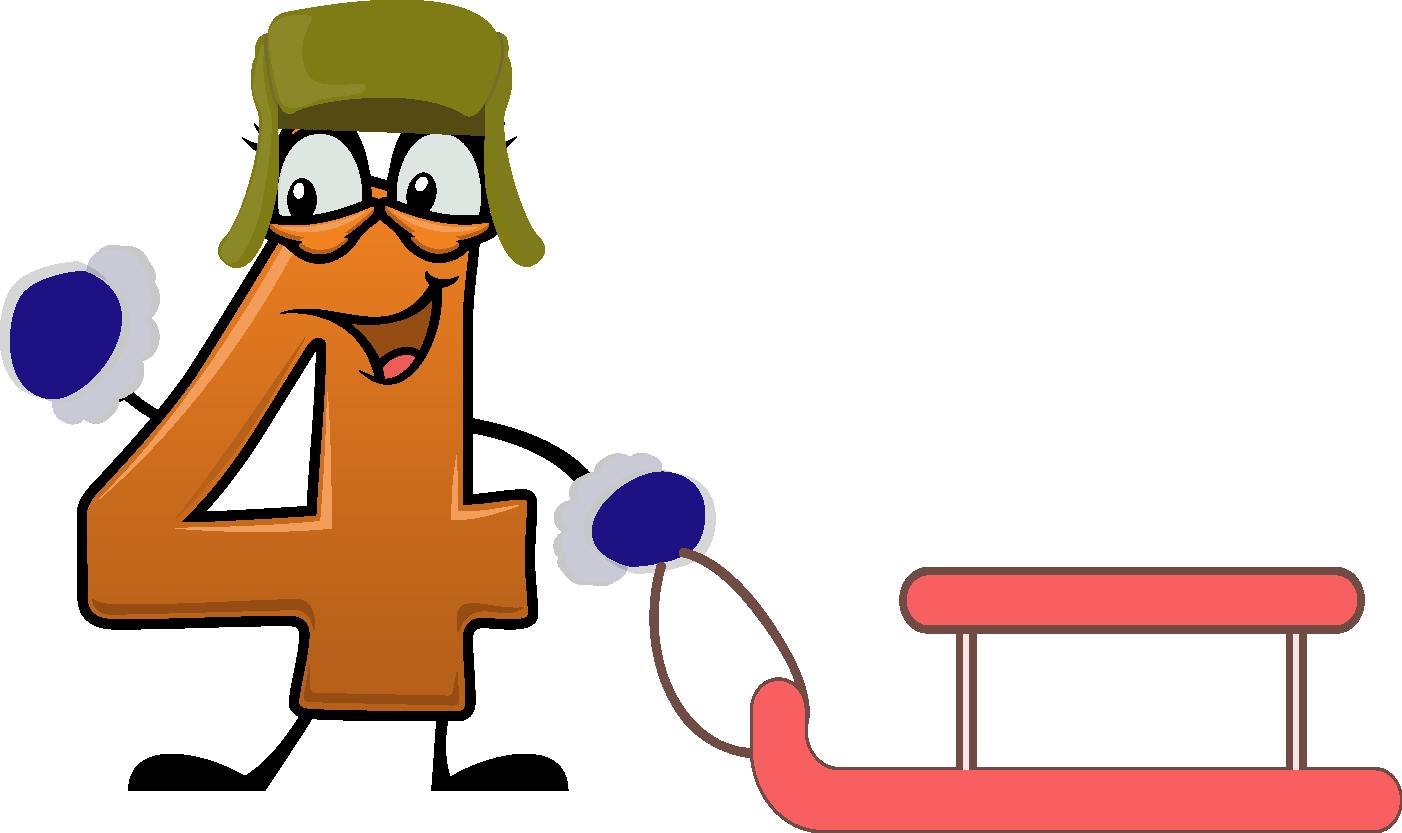 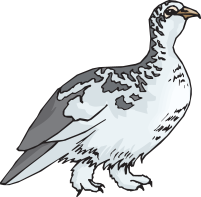 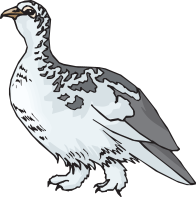 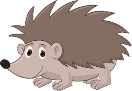 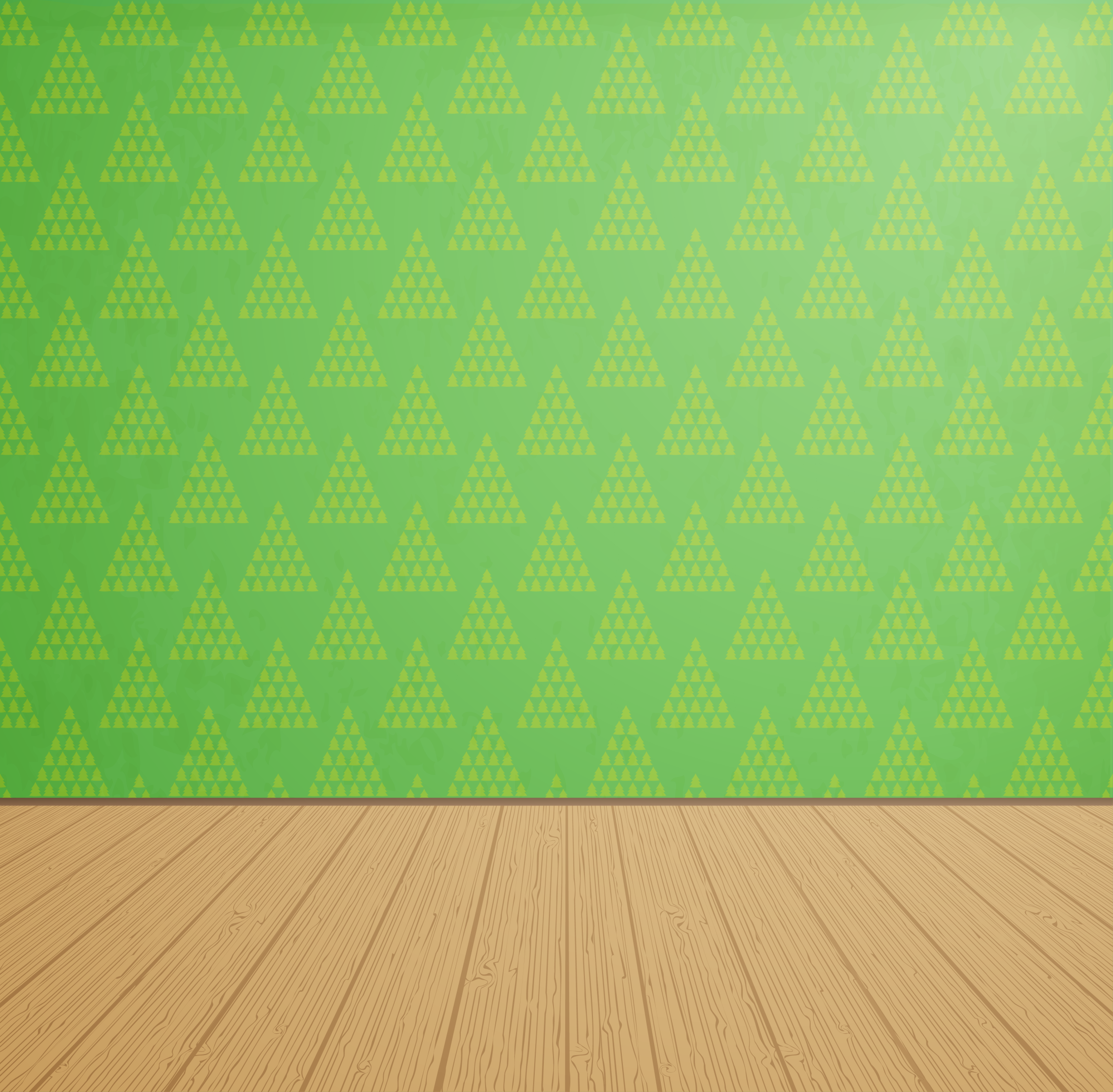 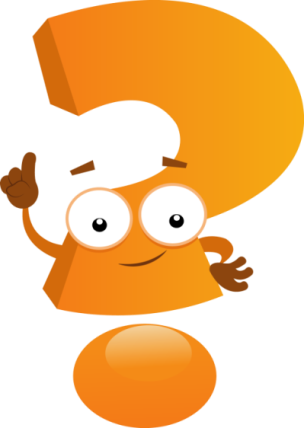 СТОЛ
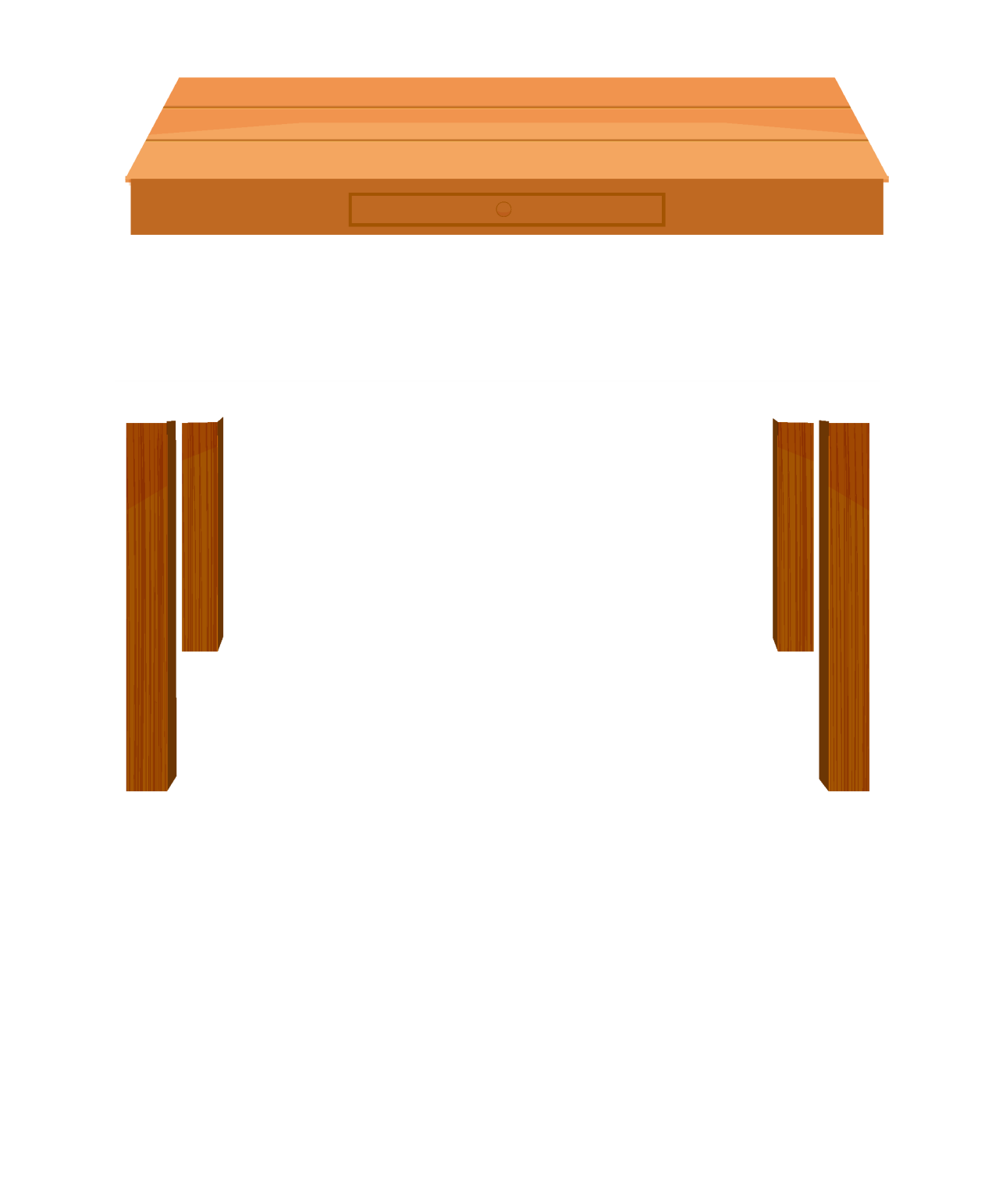 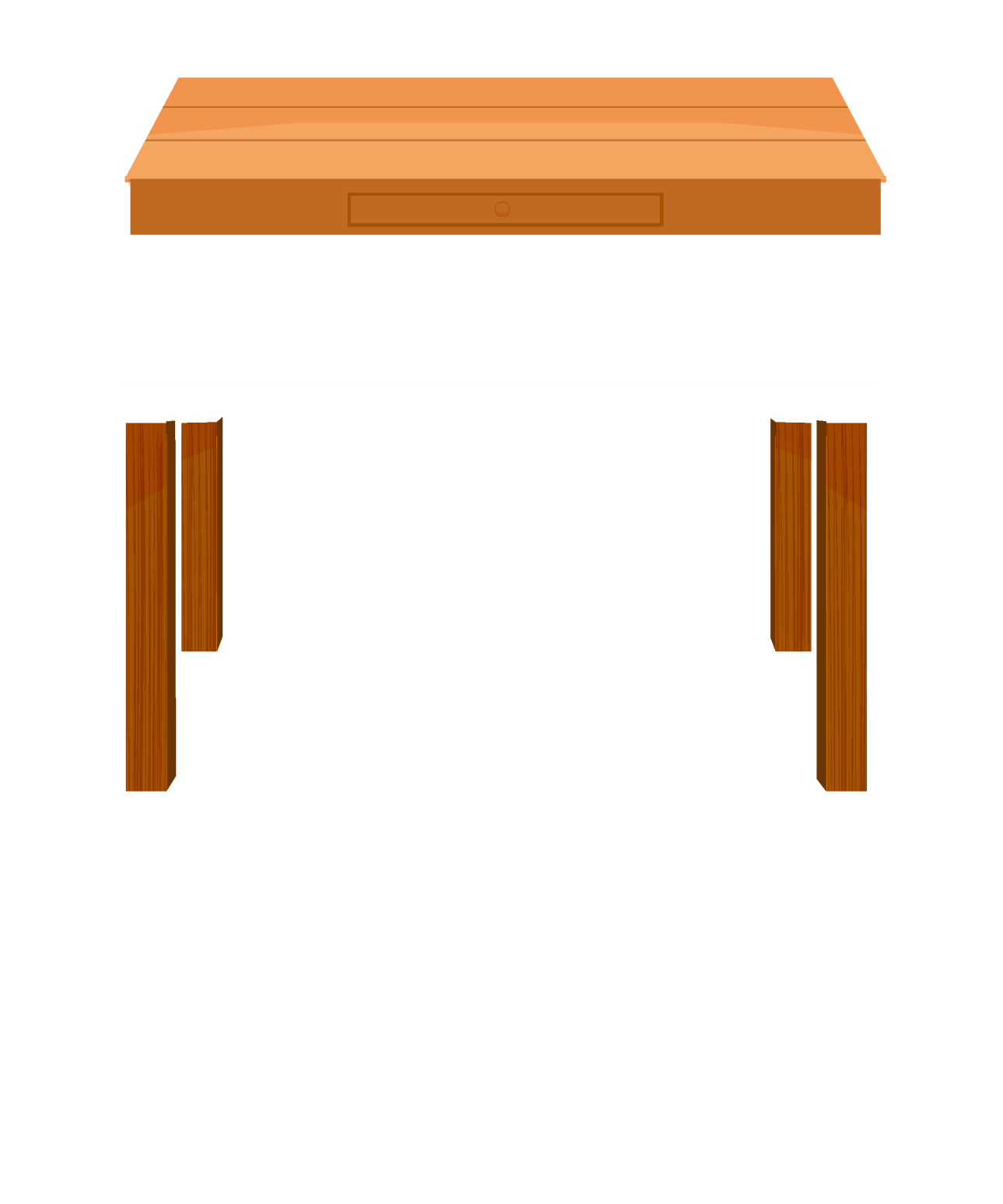 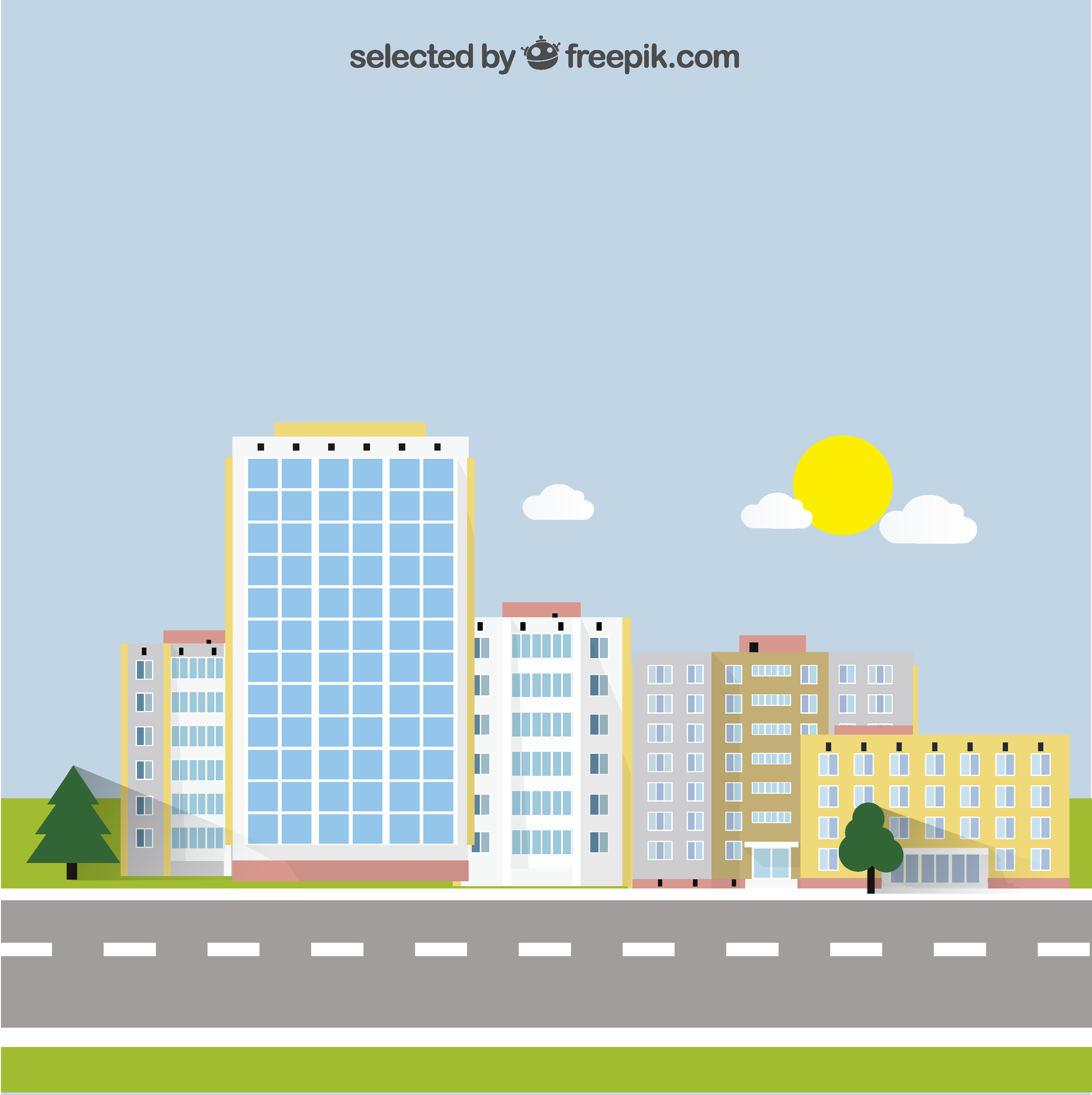 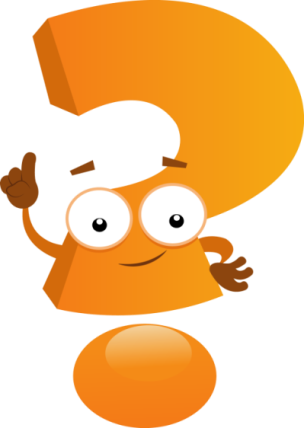 МАШИНА ДЛЯ ПОЛИВКИ УЛИЦ
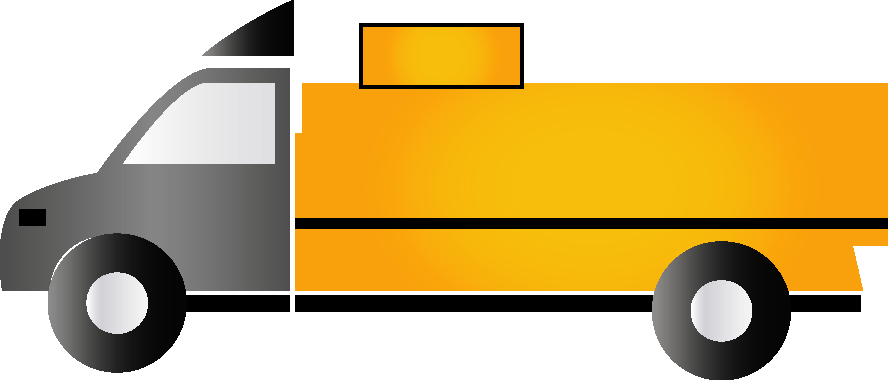 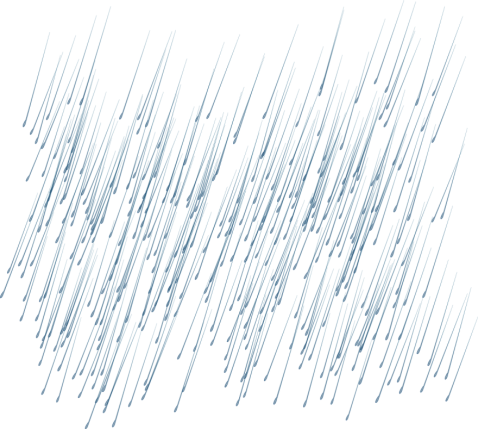 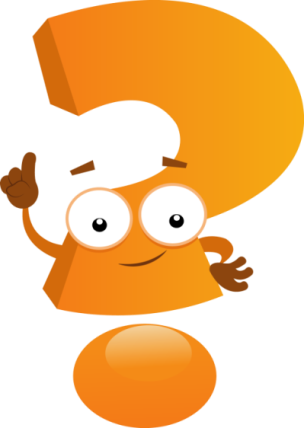 ПОДУШКА
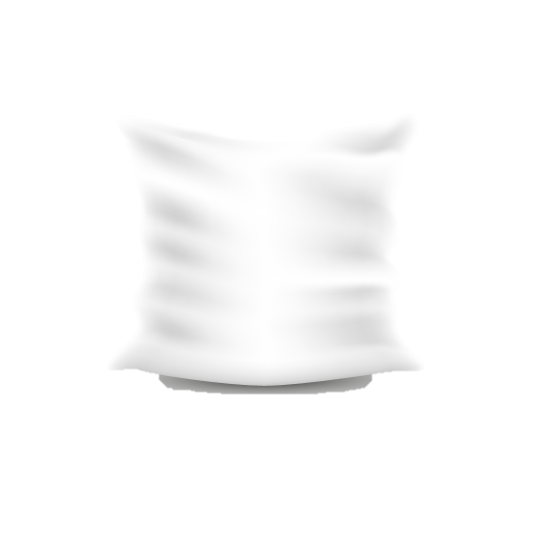 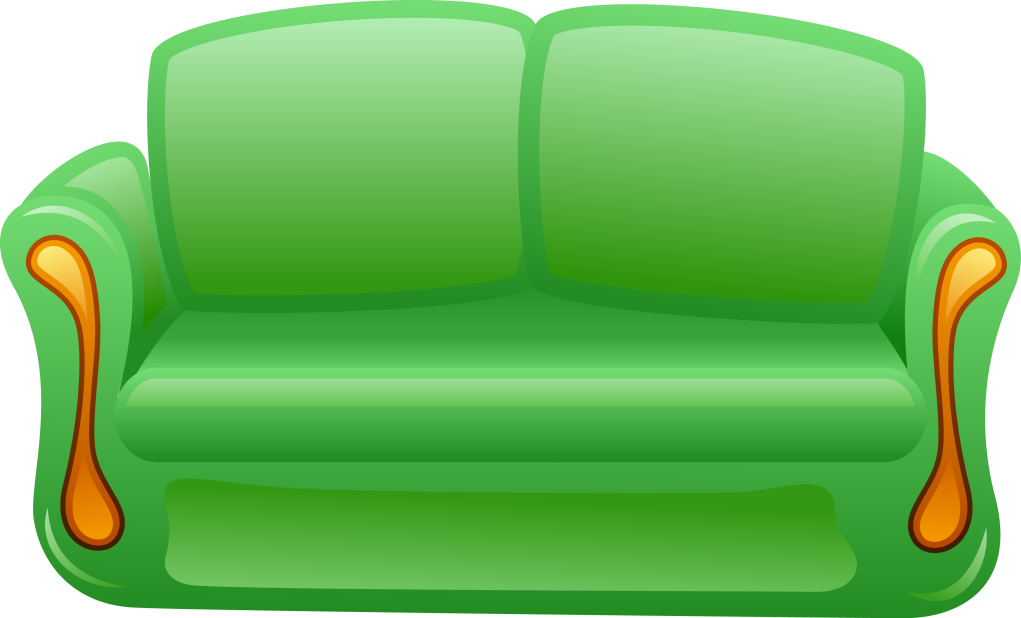 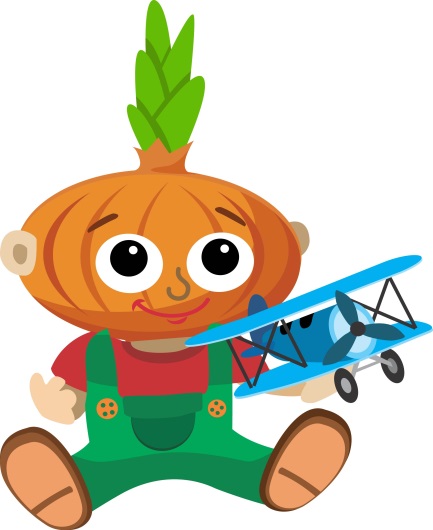 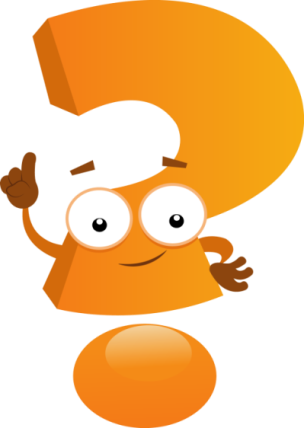 +
=
2
+
1
1
4
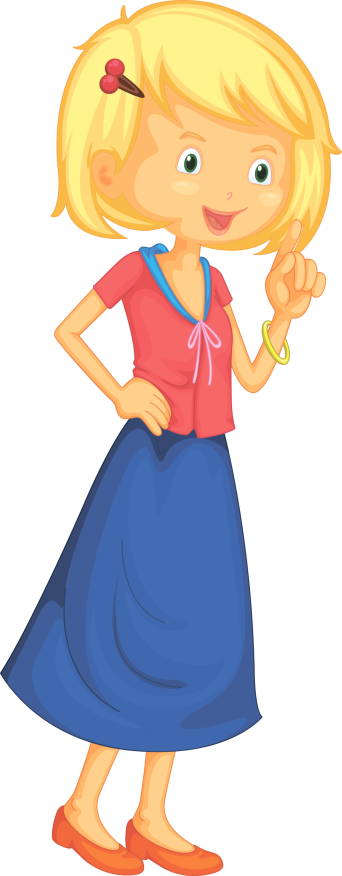 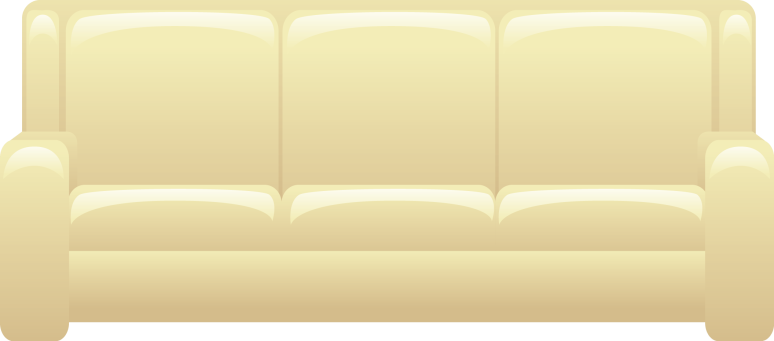 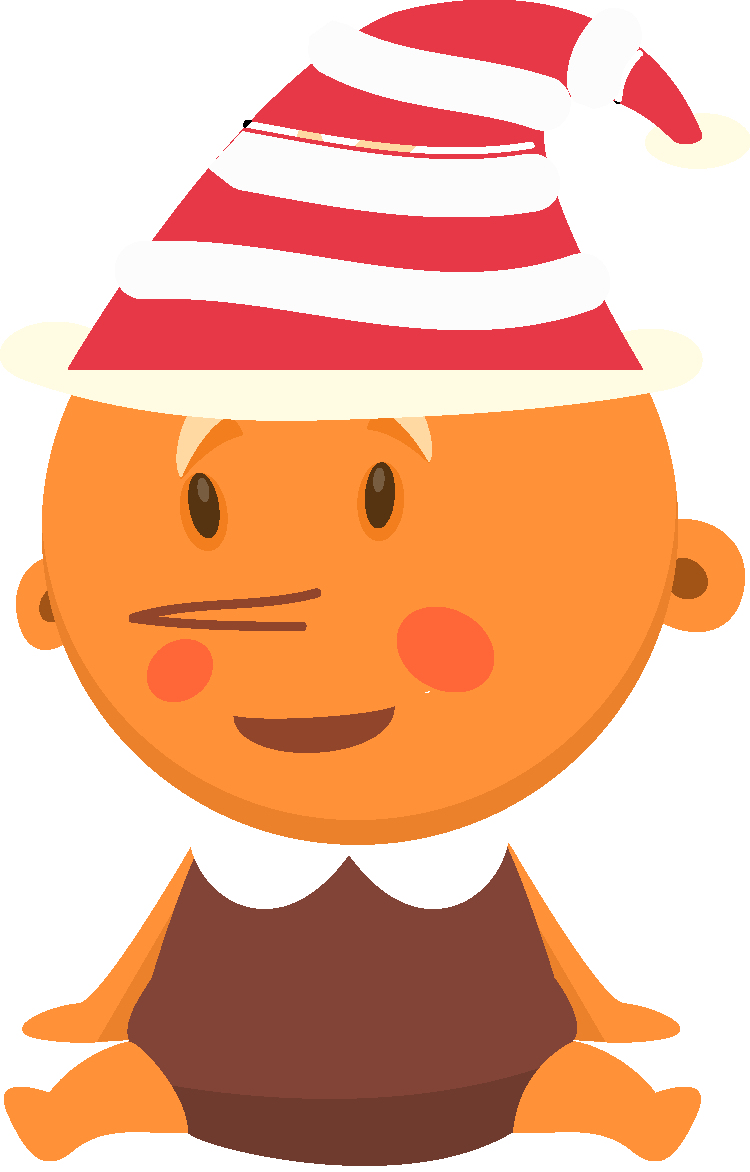 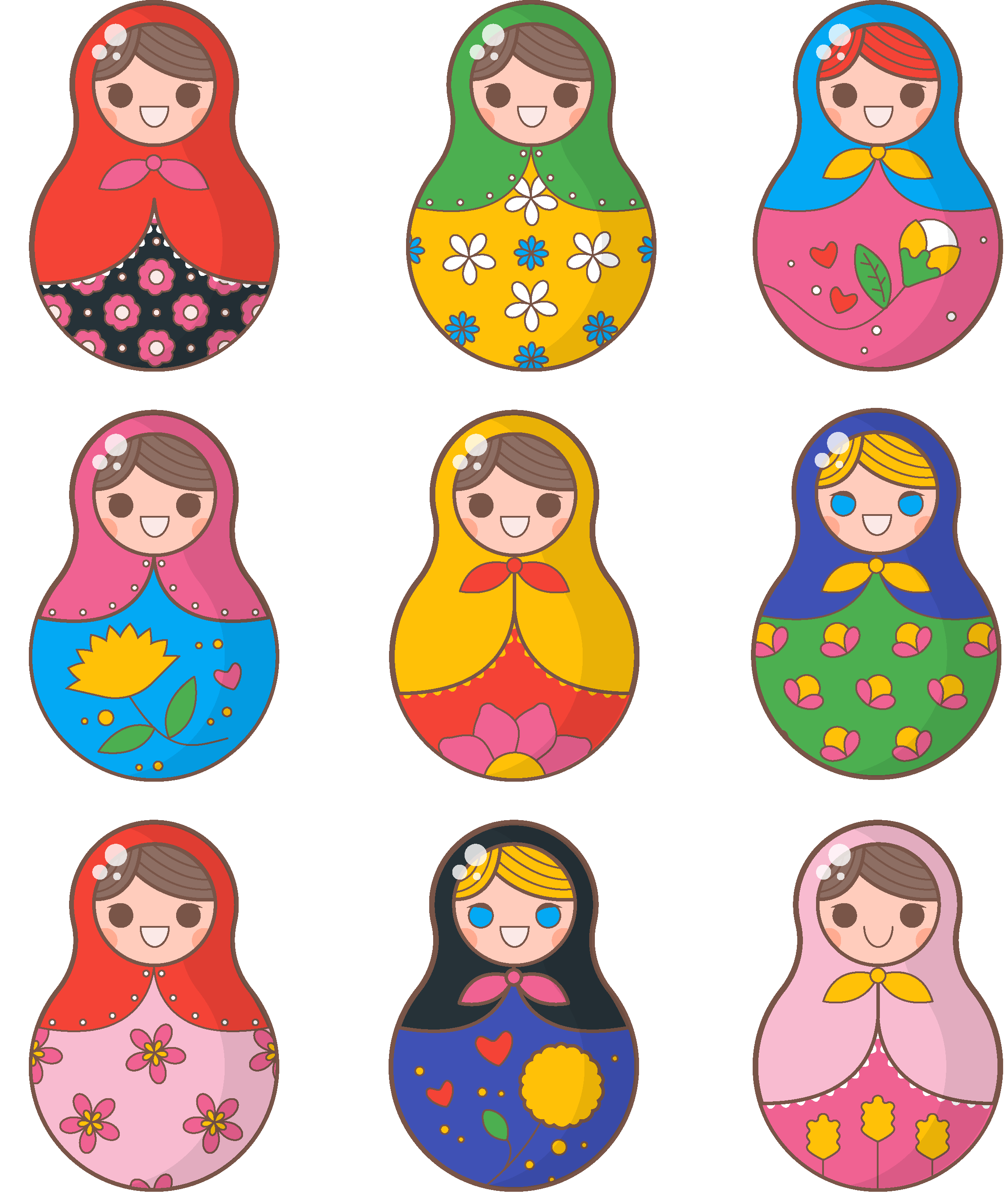 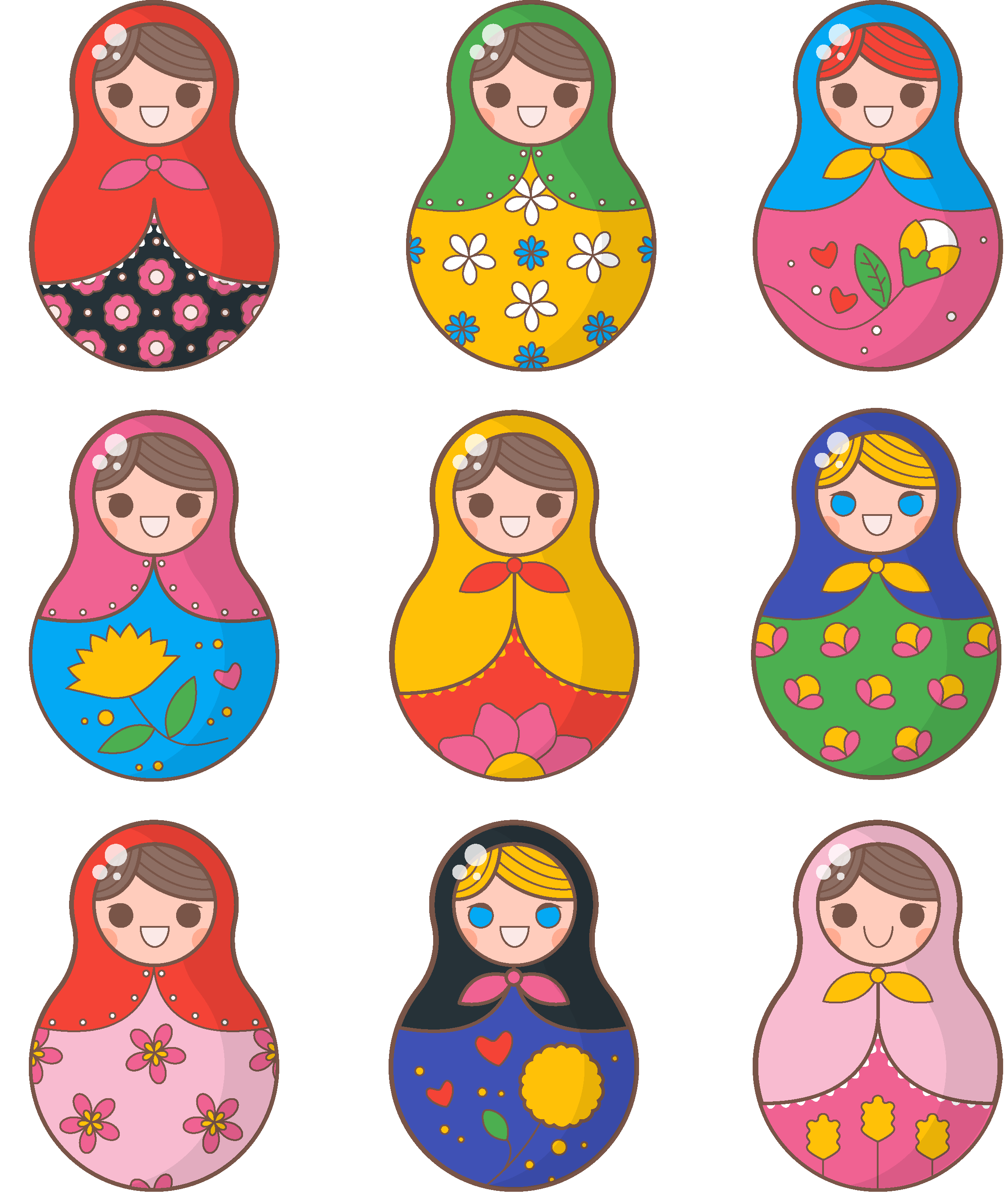 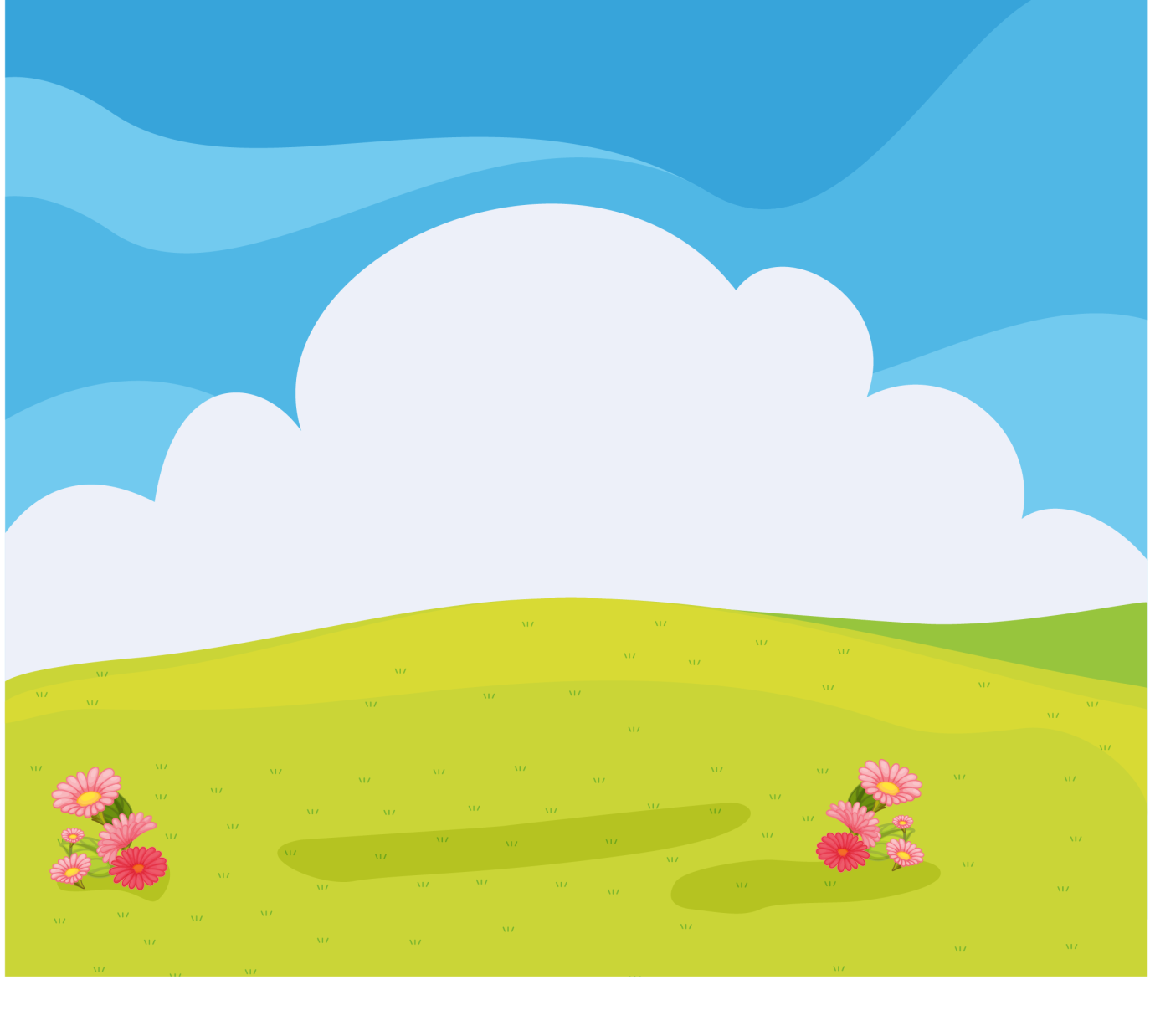 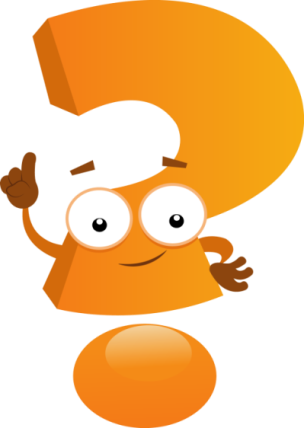 +
=
2
2
4
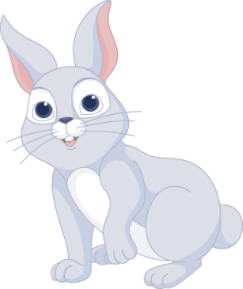 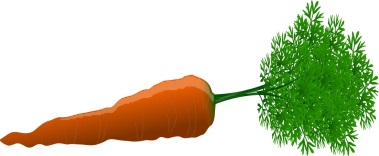 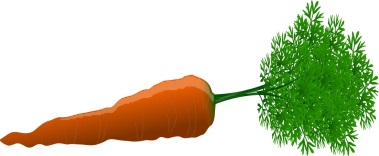 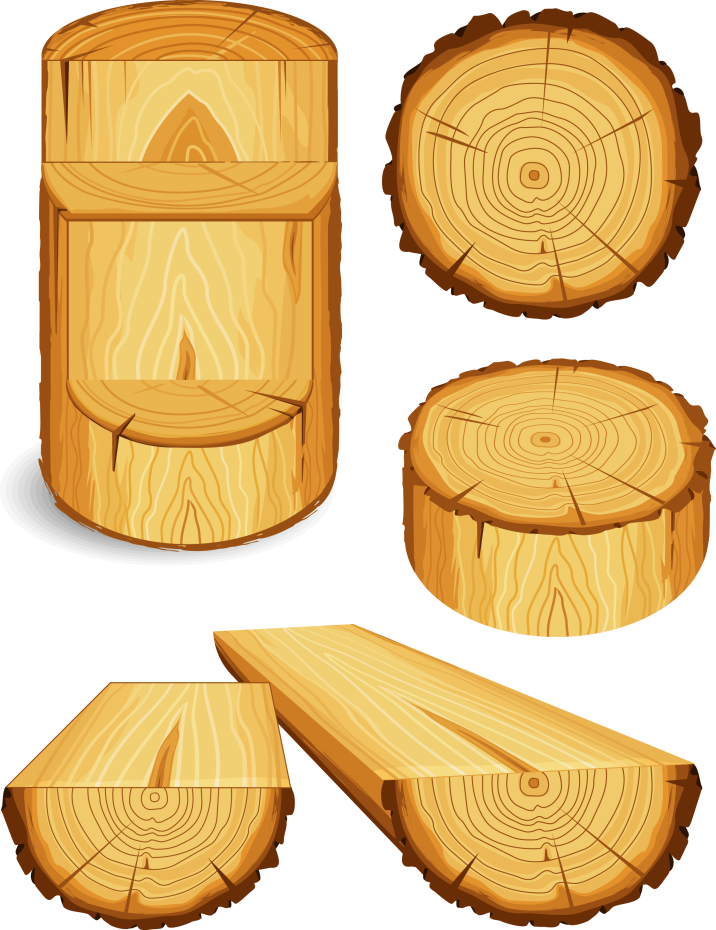 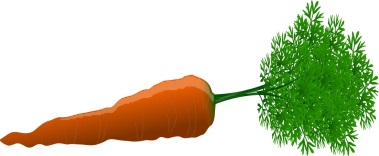 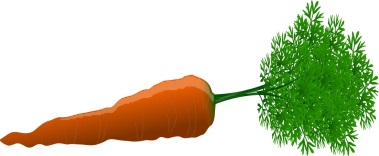 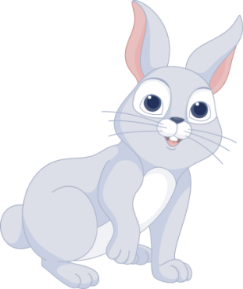 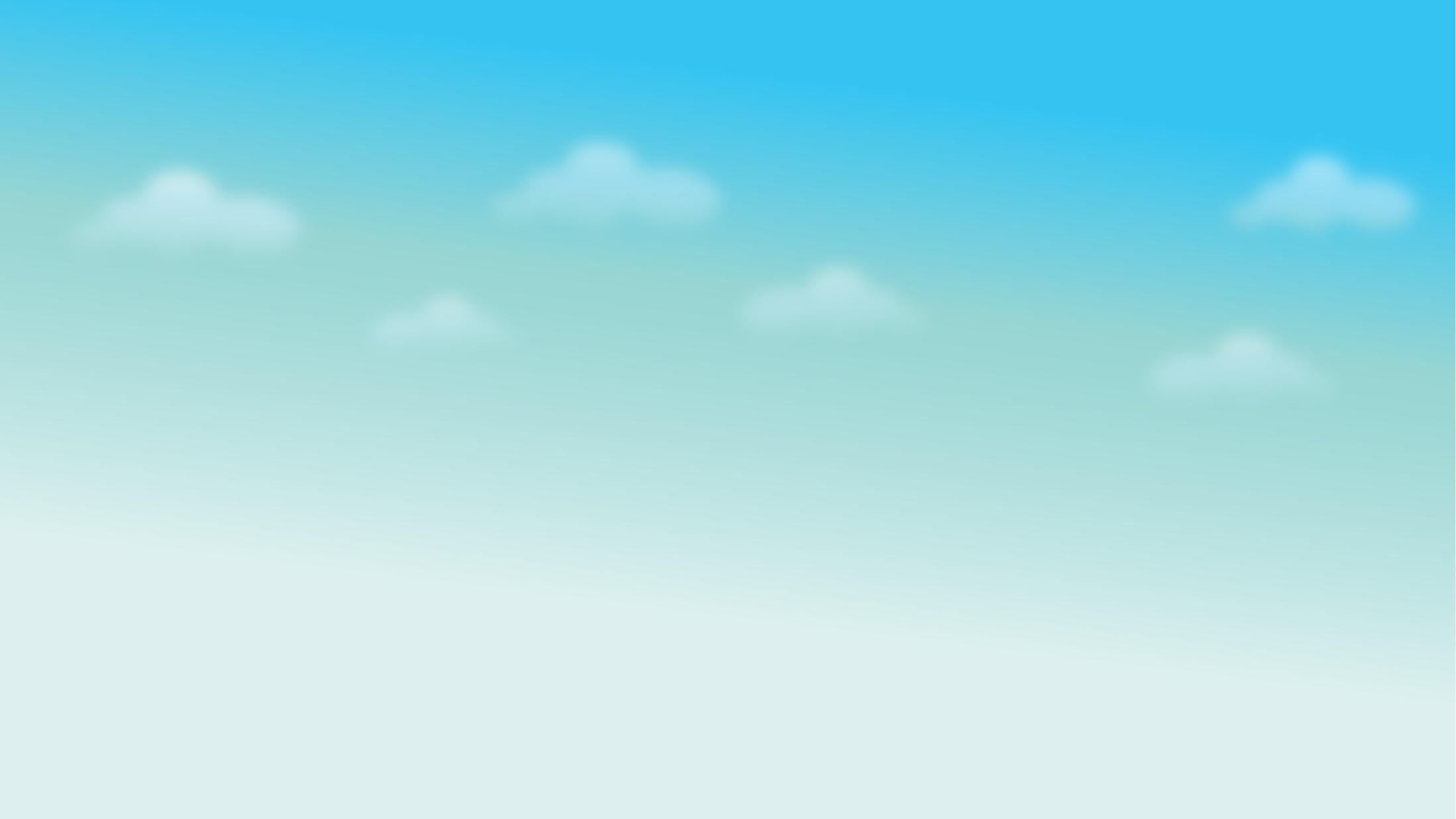 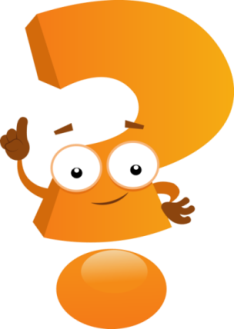 +
=
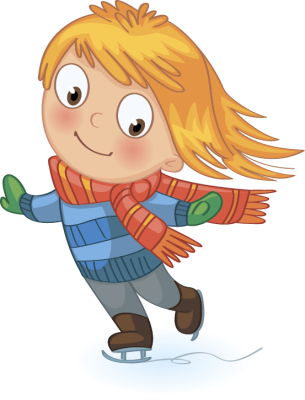 3
1
4
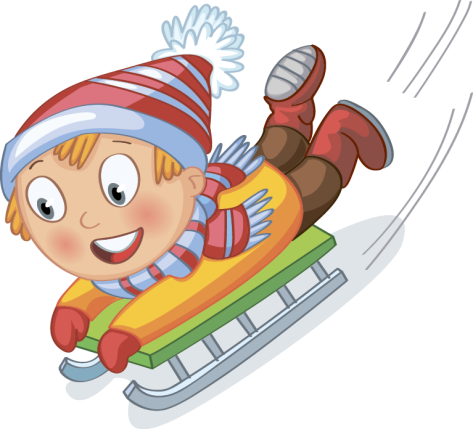 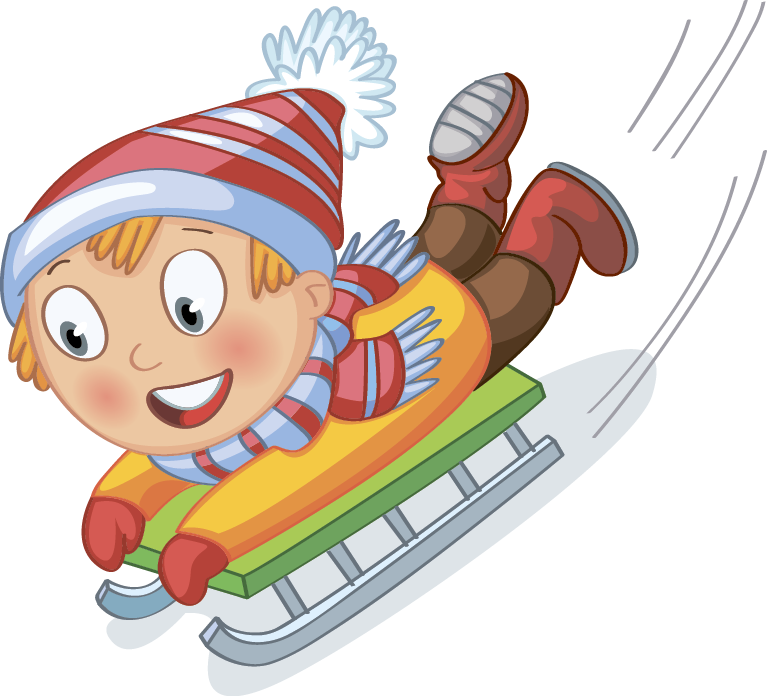 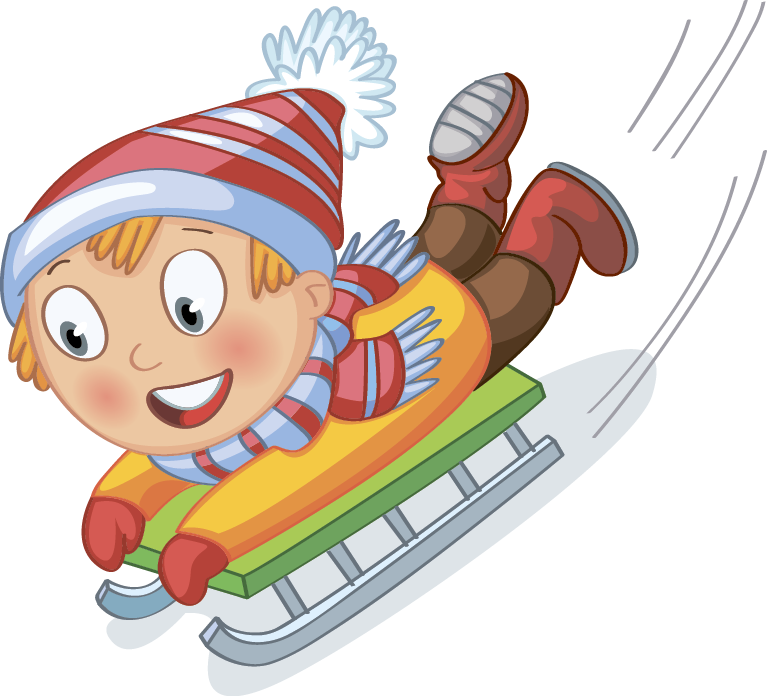 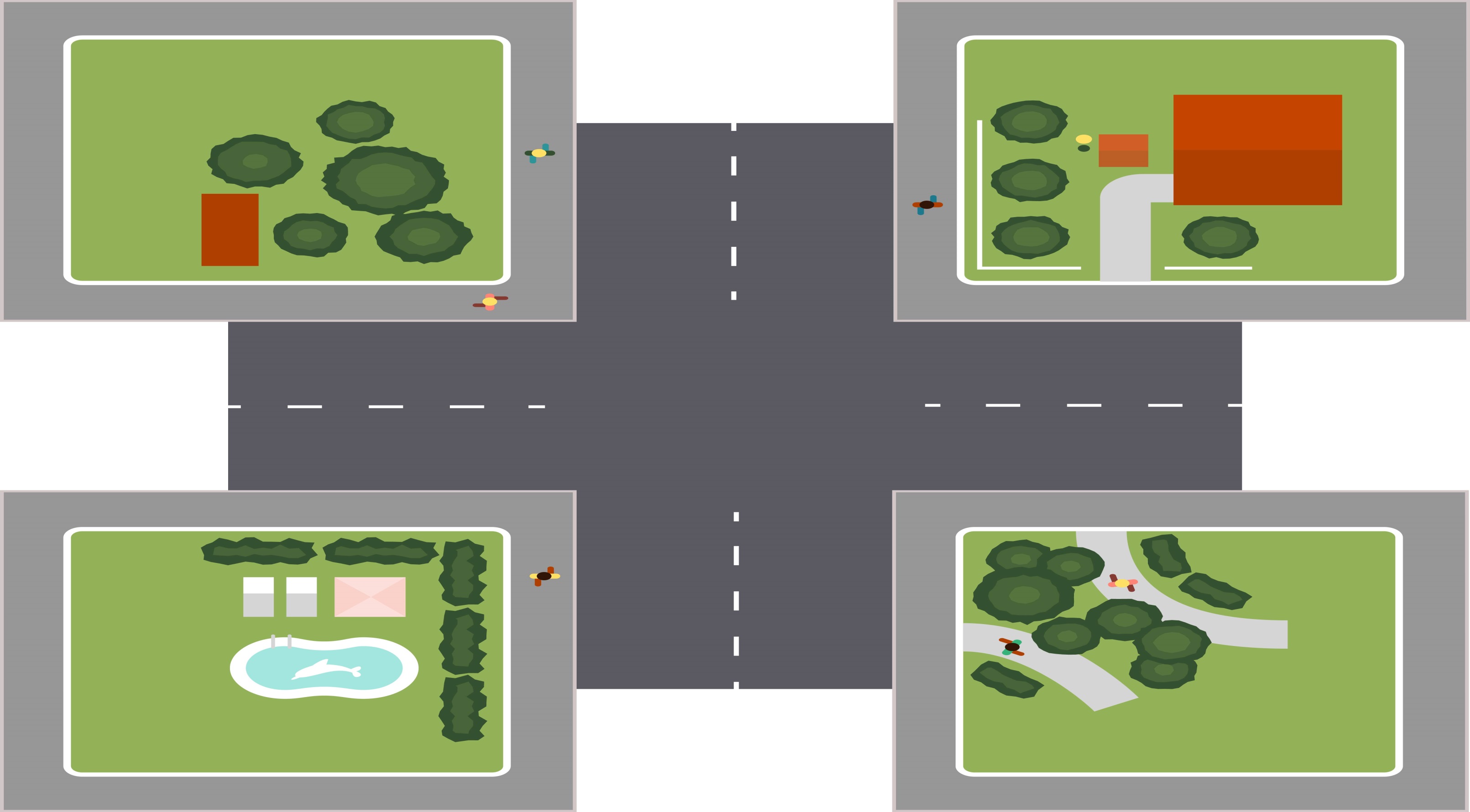 НА ВСЕ ЧЕТЫРЕ СТОРОНЫ.
ЖИТЬ В ЧЕТЫРЁХ СТЕНАХ.
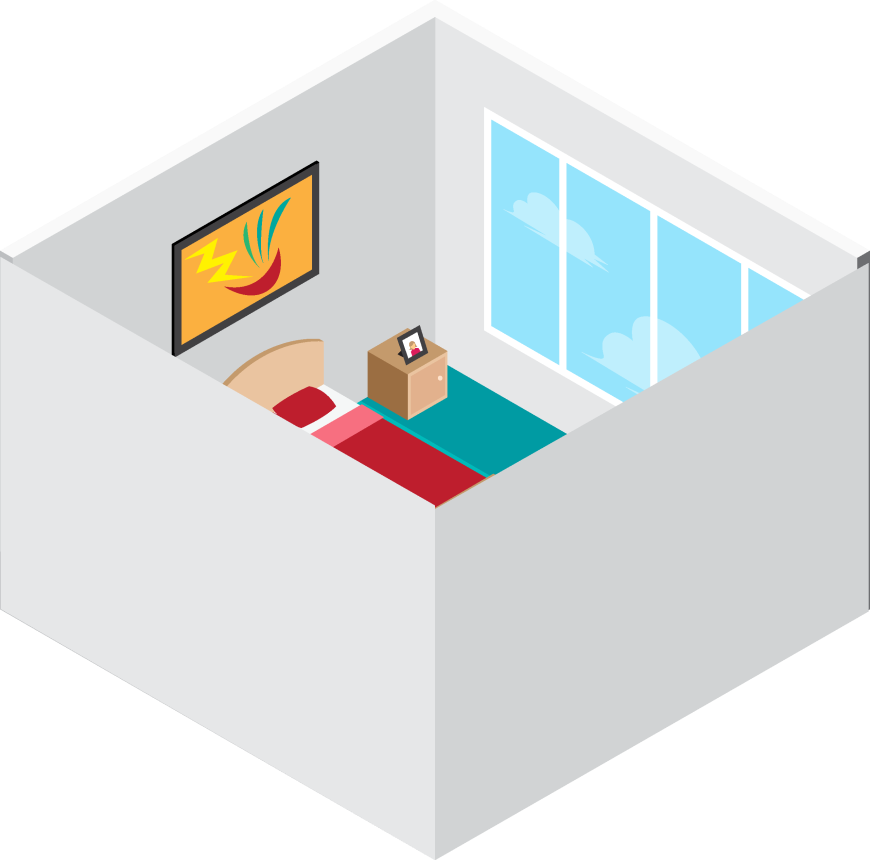 ПРЯМОУГОЛЬНИК
КВАДРАТ
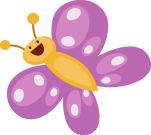 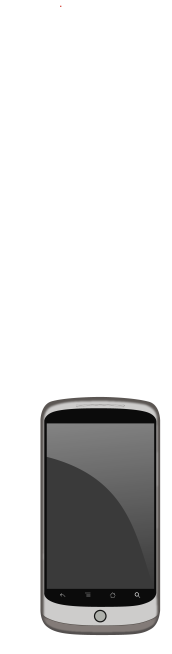 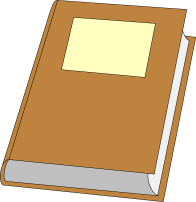 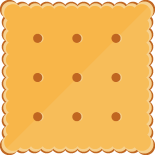 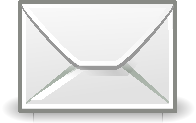 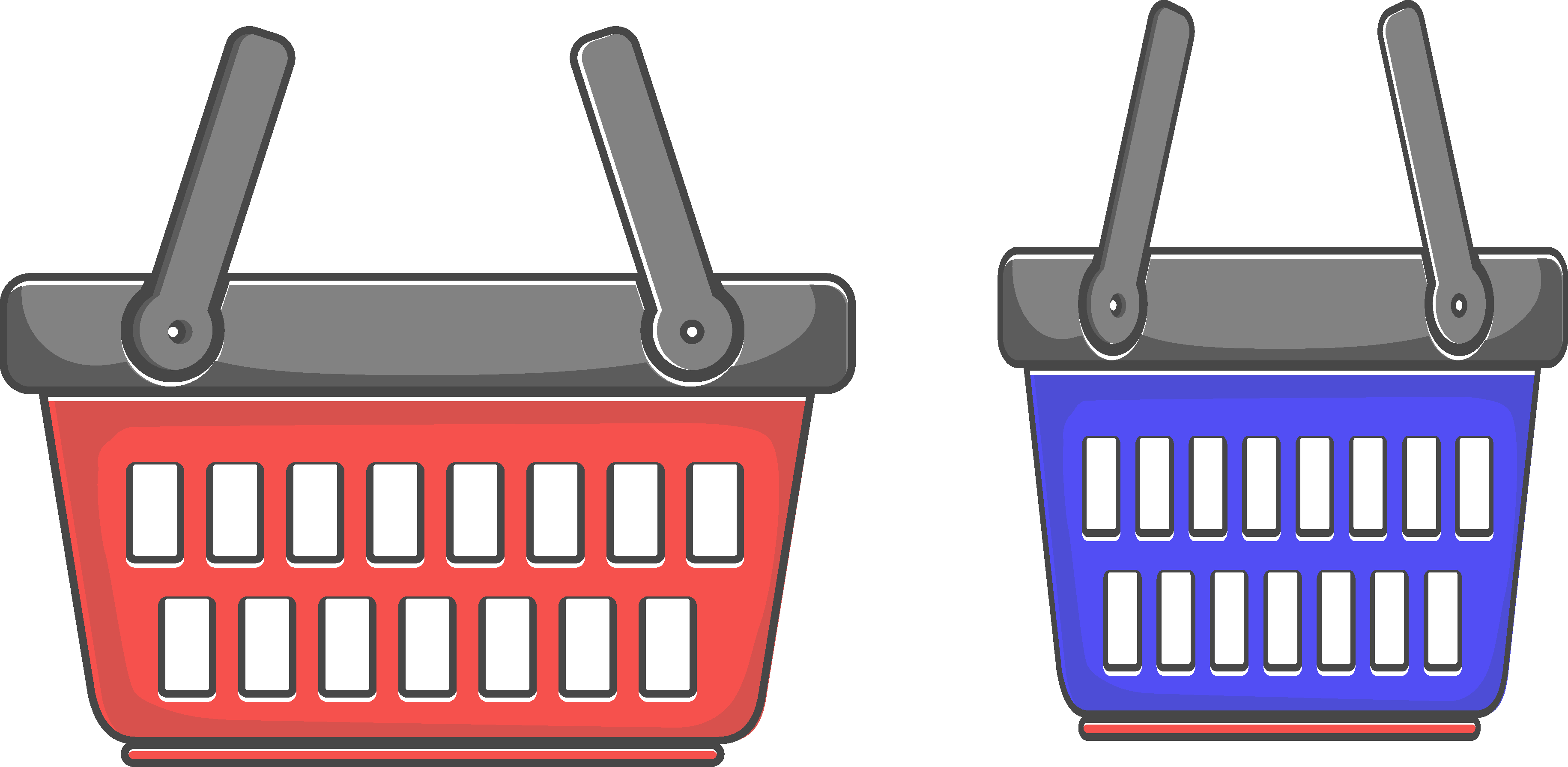 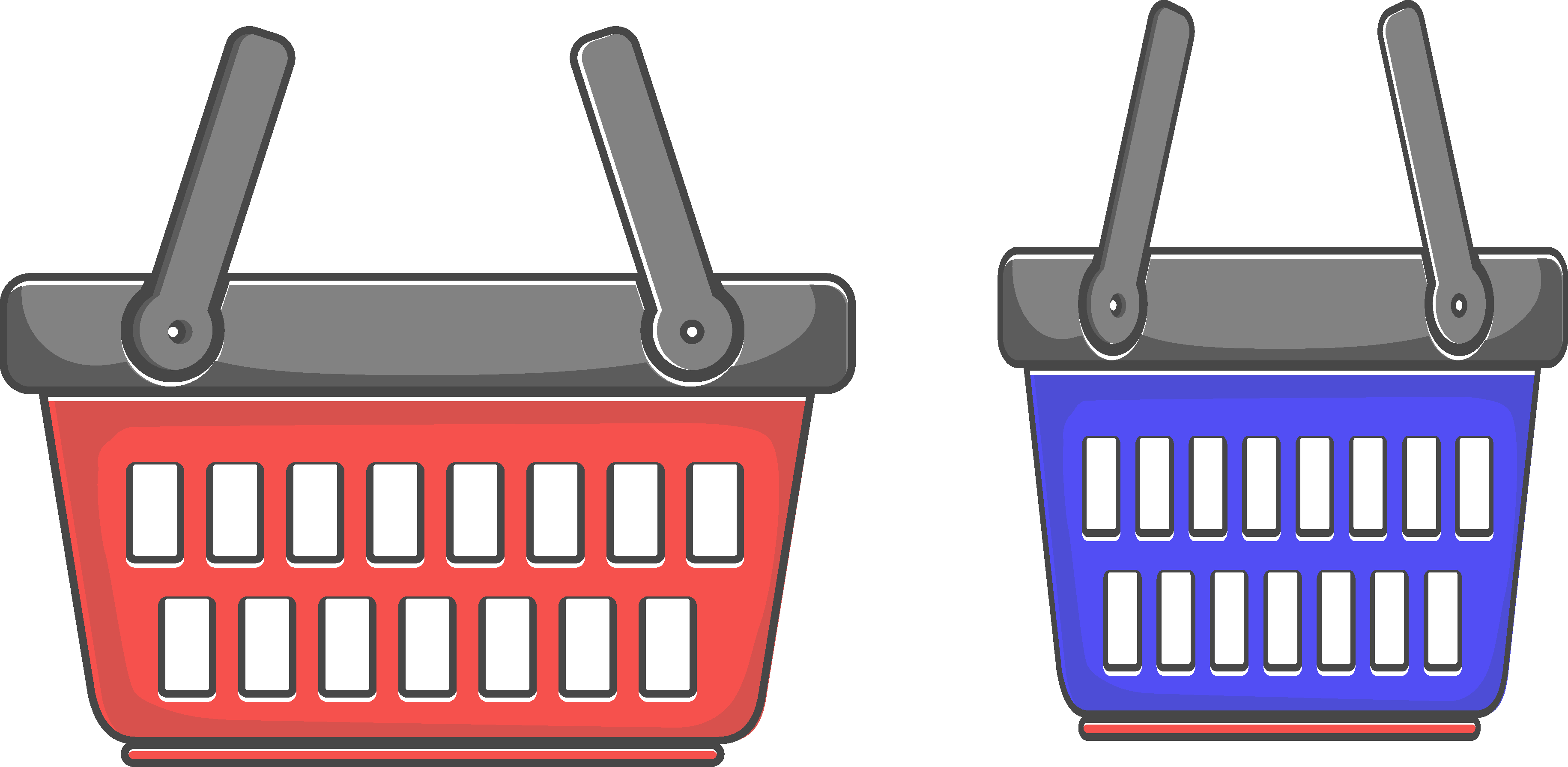 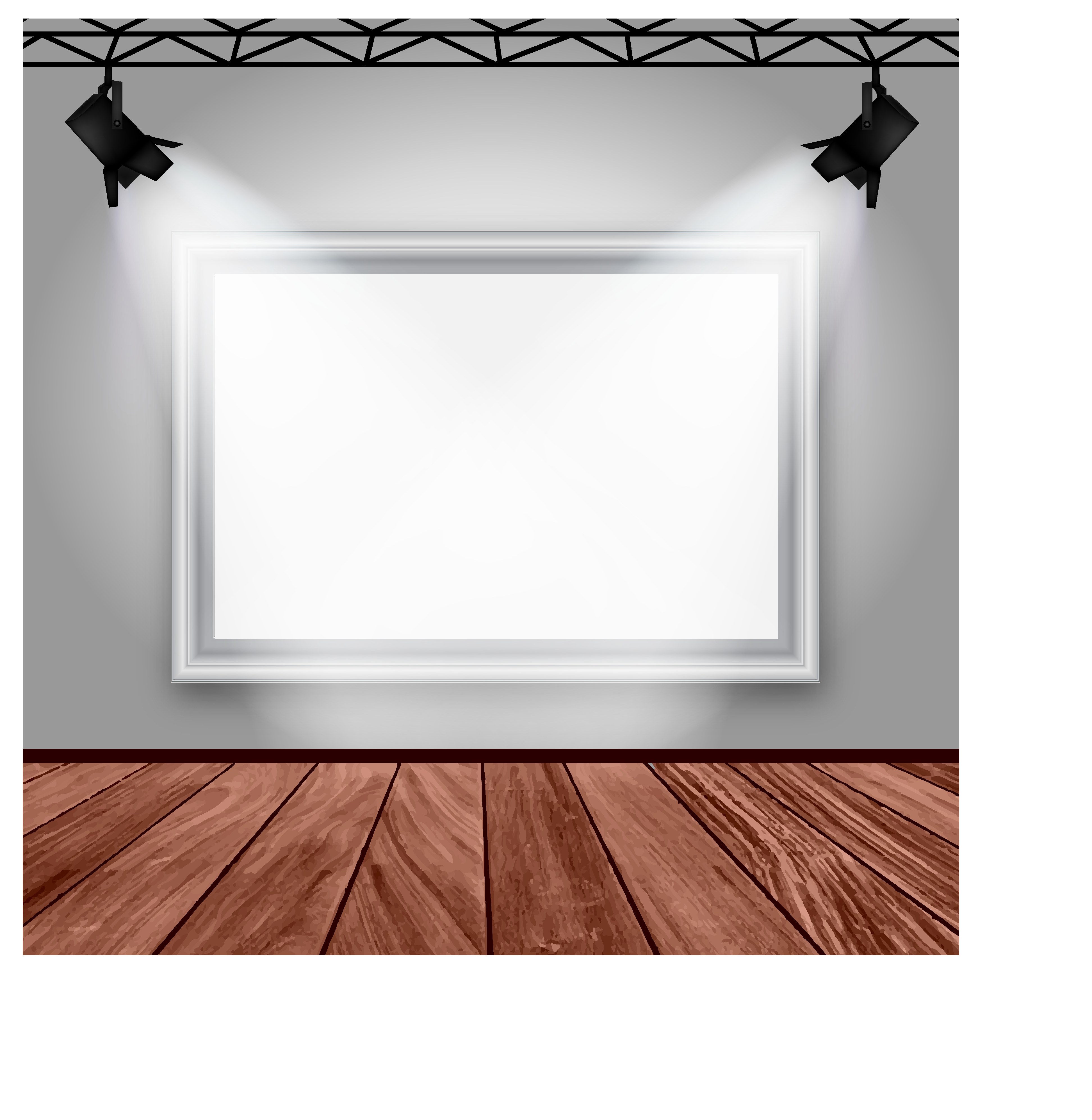 ЧЕТЫРЕ
БУКВА Ч?
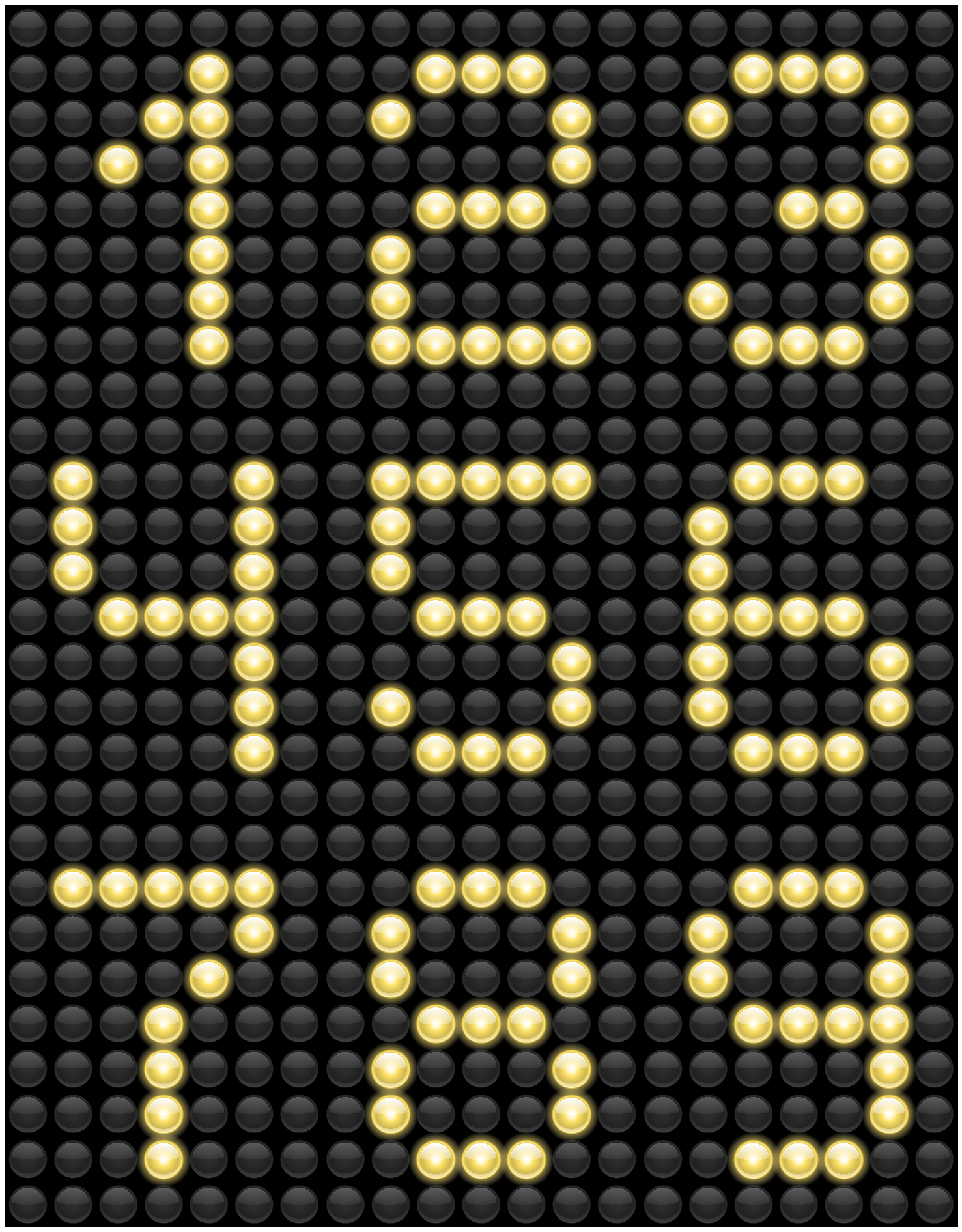 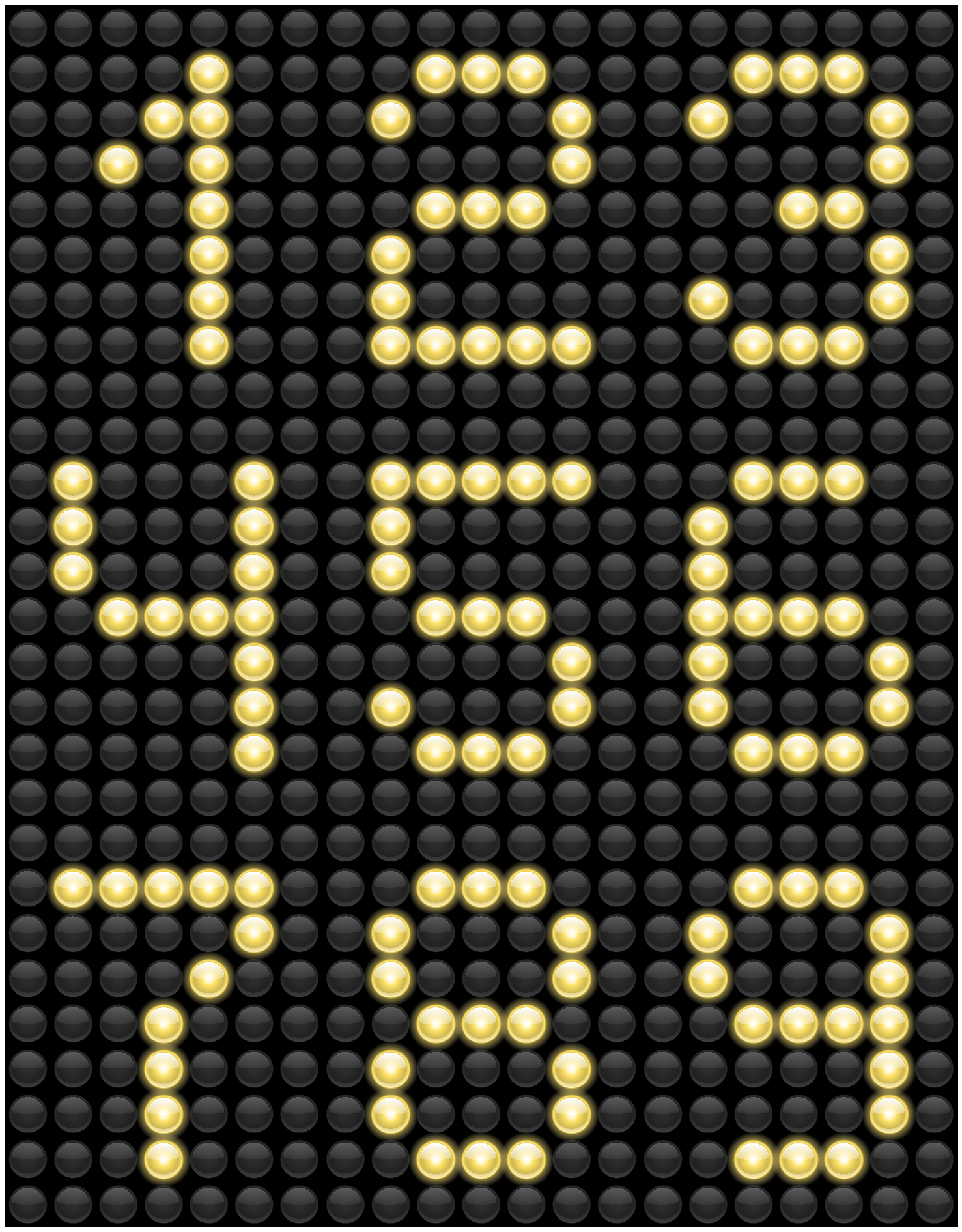 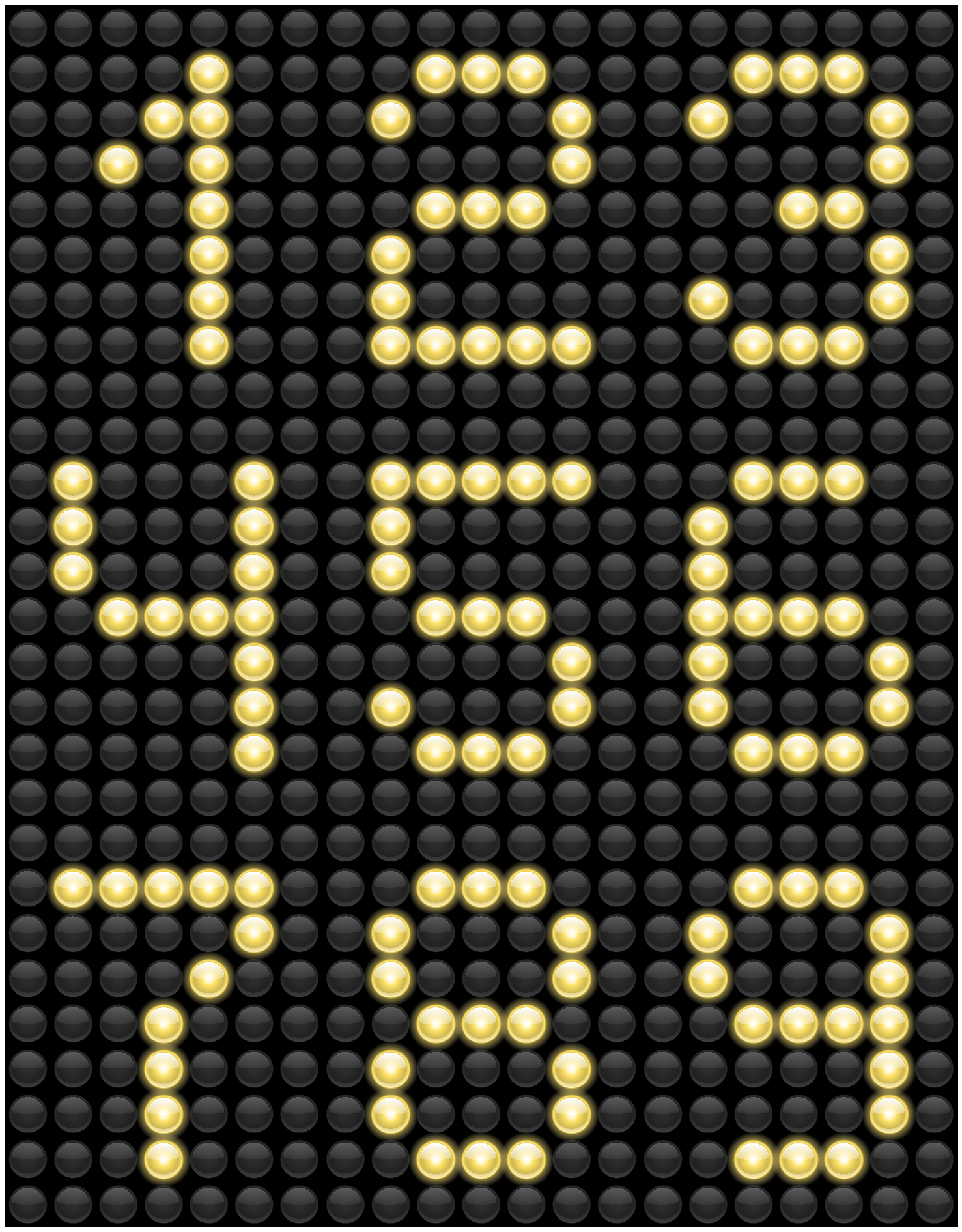 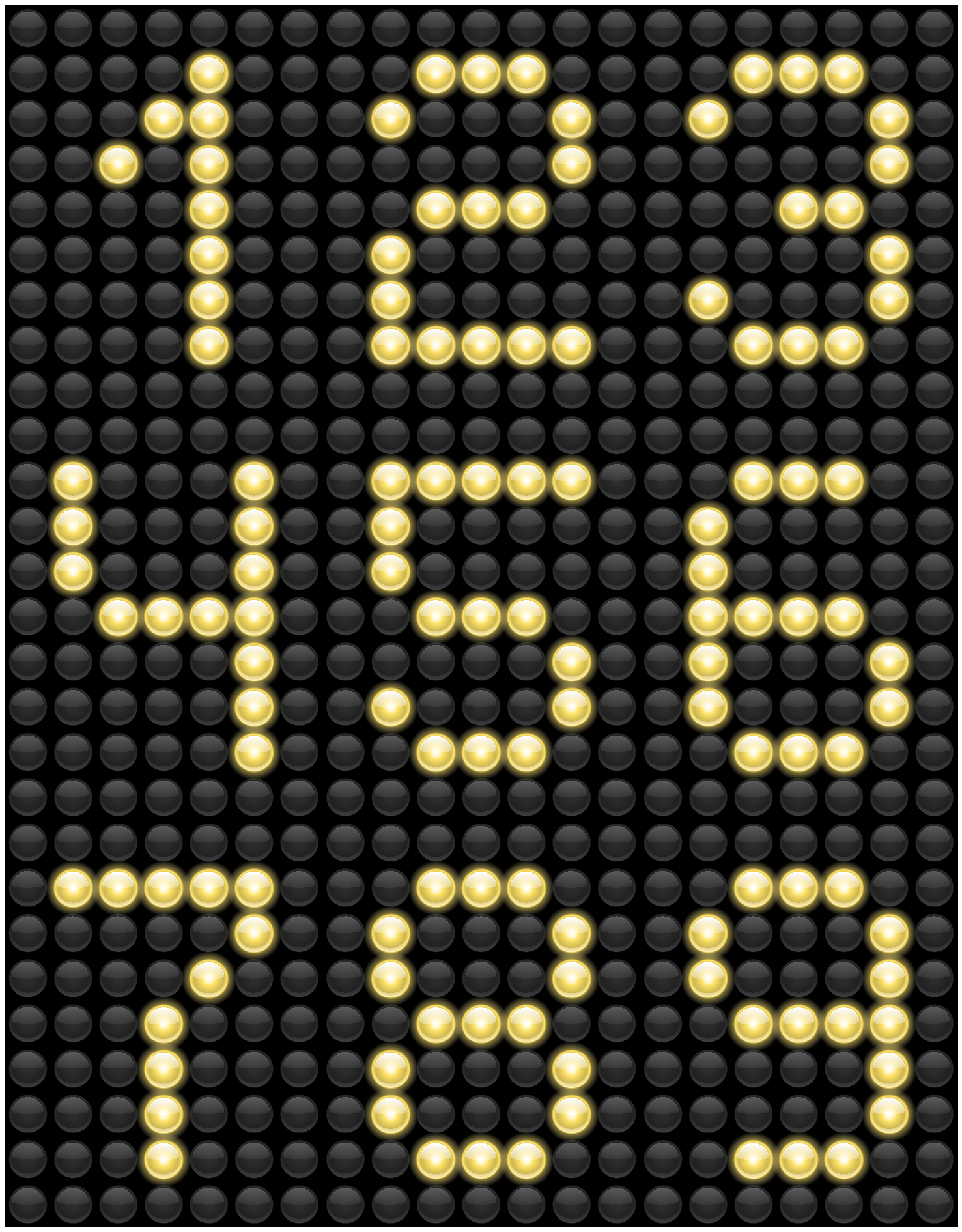 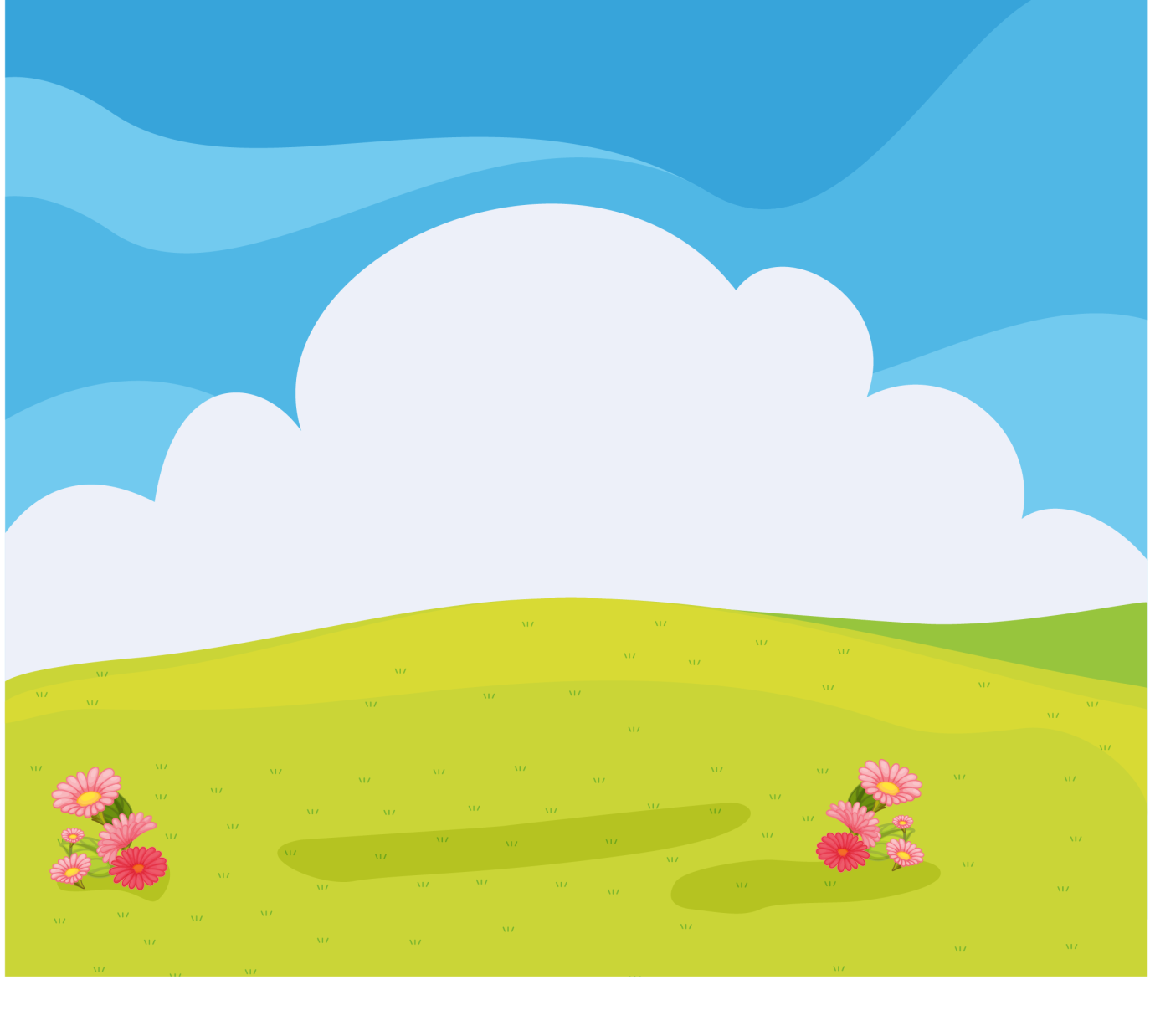 1
3
4
5
6
7
9
2
8
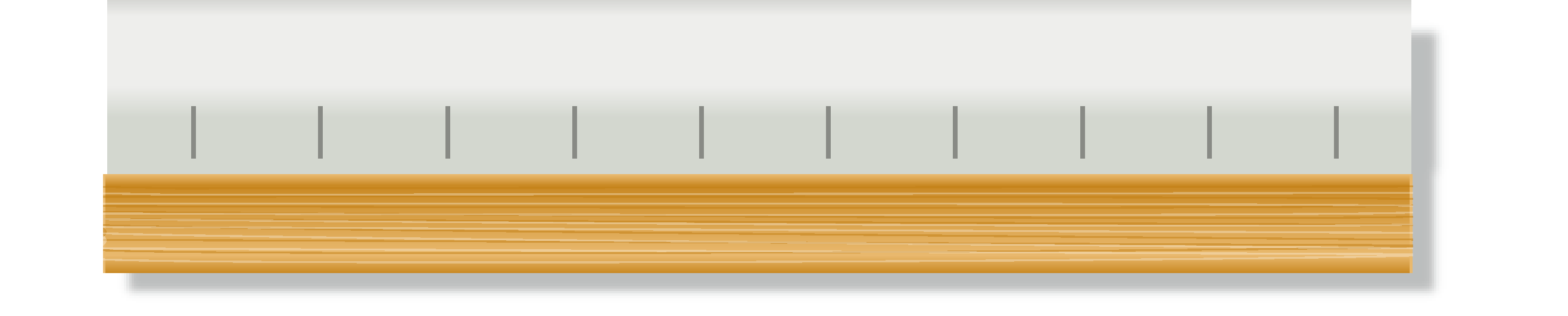